Lecture 5: Self-Attention and Transformers
Presenters: Evelien Riddell and James Riddell
2024-03-31
Slides created for CS886 at UWaterloo
1
Outline
What is attention?
Attention pre-transformers:
RNN + Attention in machine translation (NLP)
RNN + Attention in image captioning (CV)
Attention Is All You Need:
Motivation
Attention decoupled from the RNN
Transformer architecture
Masked training
Impact
Transformers in other domains (CV):
Early adoption (Image transformer)
Visual transformers
Discussion
2024-03-31
Slides created for CS886 at UWaterloo
2
[Speaker Notes: Tackle some misconceptions along the way]
What is Attention?
The notion of exploiting context is not new
CNN – context from spatial locality (useful for images)
RNN – context from temporal locality (useful for sequences/time-series data)
Embedding priors into models forces them to pay “attention” to relevant features for a given problem

What we now call “attention” in DL
The idea of paying “attention” to the most relevant or important parts of the input at a given step
Very useful in sequence-to-sequence modelling
Ideally, we’d like to learn this!
2024-03-31
Slides created for CS886 at UWaterloo
3
What is a Learned Attention Mechanism?
An attention mechanism typically refers to function that allows a model to attend to different content

There are many forms of attention mechanisms
Additive
Dot-product

We have names to distinguish attention based on what is attended to
Self-attention (intra attention)
Cross-attention (encoder-decoder attention/inter attention)
2024-03-31
Slides created for CS886 at UWaterloo
4
Sequence to Sequence
Example Scenarios
Text      Text       (e.g. Q/A, translation, text summarization)
Image  Text       (e.g. image captioning)
Output sequence
magic?
Input sequence
2024-03-31
Slides created for CS886 at UWaterloo
5
Sequence to Sequence
Example Scenarios
Text      Text       (e.g. Q/A, translation, text summarization)
Image  Text       (e.g. image captioning)

How? Usually Encoder-Decoder models
e.g. RNNs, transformers
Output sequence
ENCODER
DECODER
state
context vector
Input sequence
2024-03-31
Slides created for CS886 at UWaterloo
6
Sequence to Sequence with RNNs
Encoder (LSTM) and decoder (LSTM)
Fixed-length context vector
ENCODER
DECODER
Initial state
c
Context vector
I. Sutskever, O. Vinyals, and Q. V. Le, “Sequence to sequence learning with neural networks,” in Proceedings of the 27th International Conference on Neural Information Processing Systems (NIPS), 2014, pp. 3104–3112.
2024-03-31
Slides created for CS886 at UWaterloo
7
[Speaker Notes: We saw that using two RNNs for translation achieves close to state-of-the-art performance.
Bottleneck: context vector c is often a fixed-length vector]
Sequence to Sequence with RNNs
Encoder (LSTM) and decoder (LSTM)
Fixed-length context vector (bottleneck)
ENCODER
DECODER
Initial state
BOTTLENECK
c
Context vector
I. Sutskever, O. Vinyals, and Q. V. Le, “Sequence to sequence learning with neural networks,” in Proceedings of the 27th International Conference on Neural Information Processing Systems (NIPS), 2014, pp. 3104–3112.
2024-03-31
Slides created for CS886 at UWaterloo
8
[Speaker Notes: We saw that using two RNNs for translation achieves close to state-of-the-art performance.
Bottleneck: context vector c is often a fixed-length vector (PERFORMANCE BOTTLENECK)]
Sequence to Sequence with RNNs + Attention
D. Bahdanau, K. Cho, and Y. Bengio, “Neural Machine Translation by Jointly Learning to Align and Translate,” in 3rd International Conference on Learning Representations (ICLR), 2015.
2024-03-31
Slides created for CS886 at UWaterloo
9
Sequence to Sequence with RNNs + Attention
Attention weights
(normalize alignment scores)
DECODER
softmax
ENCODER
Initial state
Context vector
D. Bahdanau, K. Cho, and Y. Bengio, “Neural Machine Translation by Jointly Learning to Align and Translate,” in 3rd International Conference on Learning Representations (ICLR), 2015.
2024-03-31
Slides created for CS886 at UWaterloo
10
Sequence to Sequence with RNNs + Attention
Attention weights
(normalize alignment scores)
DECODER
softmax
ENCODER
Initial state
Context vector
D. Bahdanau, K. Cho, and Y. Bengio, “Neural Machine Translation by Jointly Learning to Align and Translate,” in 3rd International Conference on Learning Representations (ICLR), 2015.
2024-03-31
Slides created for CS886 at UWaterloo
11
Sequence to Sequence with RNNs + Attention
Attention weights
(normalized alignment scores)
DECODER
softmax
ENCODER
Initial state
Context vector
D. Bahdanau, K. Cho, and Y. Bengio, “Neural Machine Translation by Jointly Learning to Align and Translate,” in 3rd International Conference on Learning Representations (ICLR), 2015.
2024-03-31
Slides created for CS886 at UWaterloo
12
Sequence to Sequence with RNNs + Attention
All steps are differentiable, so we can backpropagate through everything
Attention weights
(normalized alignment scores)
DECODER
softmax
ENCODER
Initial state
Encoder is bi-directional: allows for the annotation of each word to summarize both preceding and following words.
Context vector
D. Bahdanau, K. Cho, and Y. Bengio, “Neural Machine Translation by Jointly Learning to Align and Translate,” in 3rd International Conference on Learning Representations (ICLR), 2015.
2024-03-31
Slides created for CS886 at UWaterloo
13
Sequence to Sequence with RNNs + Attention
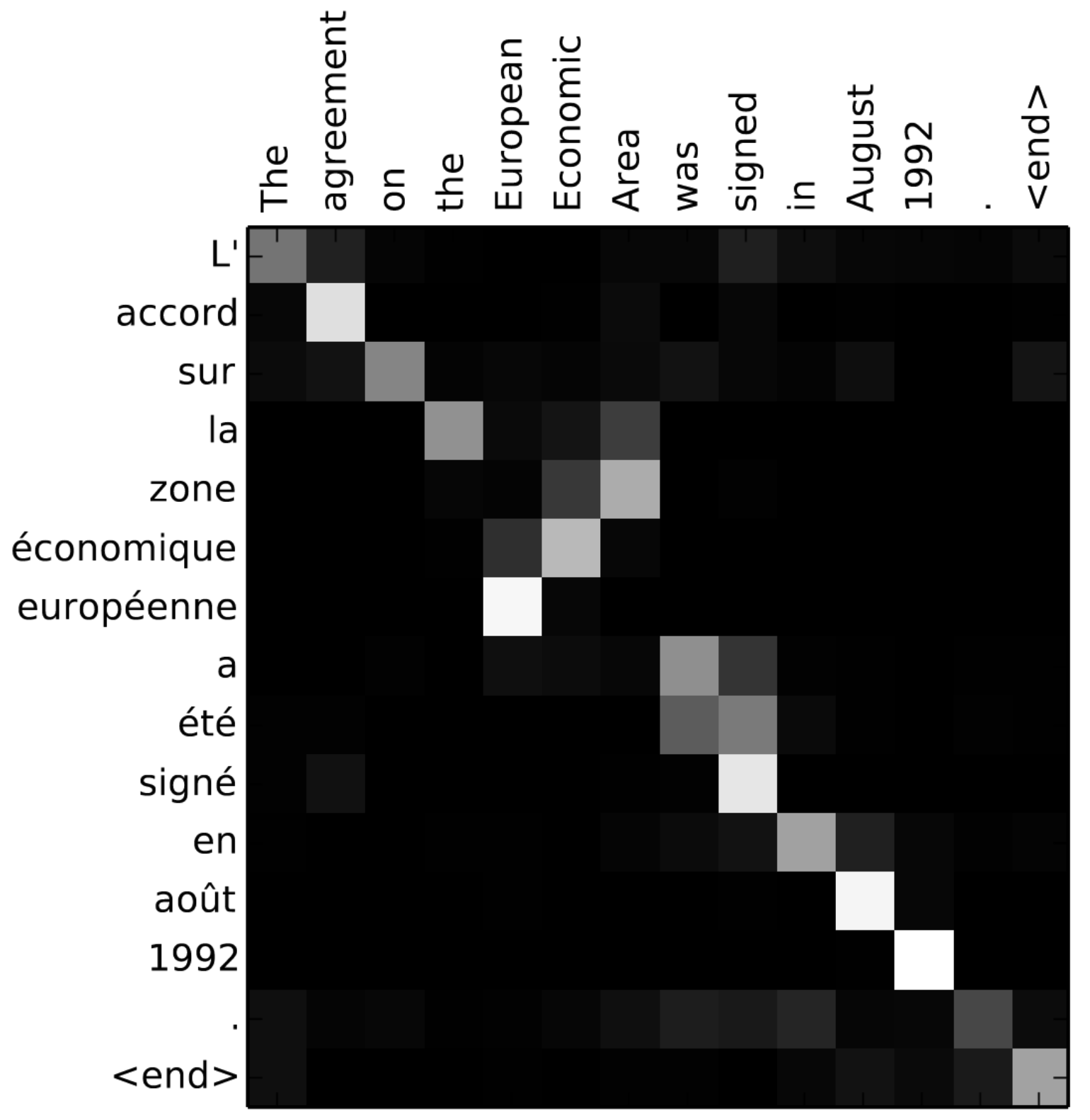 D. Bahdanau, K. Cho, and Y. Bengio, “Neural Machine Translation by Jointly Learning to Align and Translate,” in 3rd International Conference on Learning Representations (ICLR), 2015.
2024-03-31
Slides created for CS886 at UWaterloo
14
Sequence to Sequence with RNNs + Attention
Application: 
text translation

RNN: 
RNNenc

RNN + attention:
RNNsearch
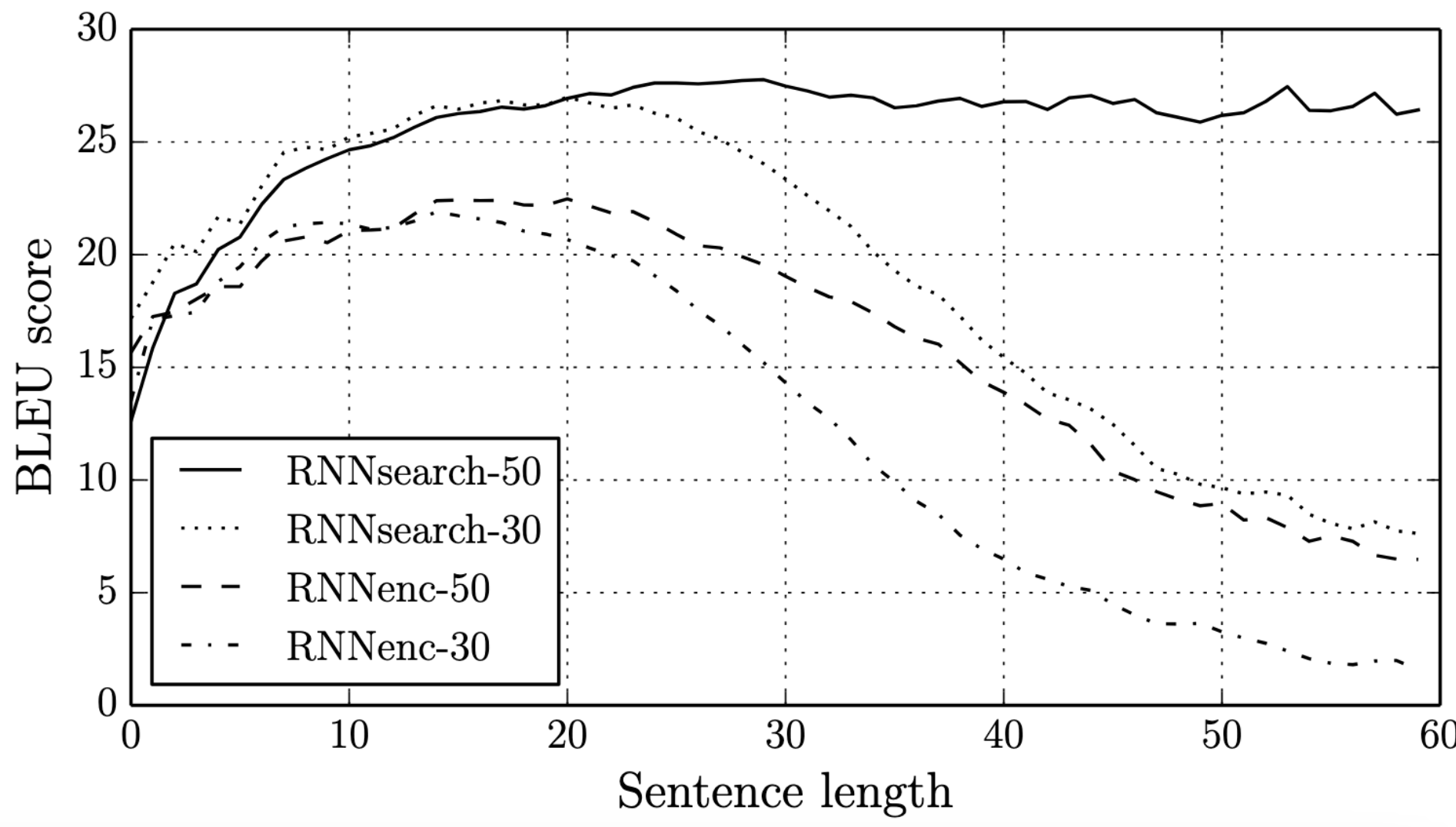 D. Bahdanau, K. Cho, and Y. Bengio, “Neural Machine Translation by Jointly Learning to Align and Translate,” in 3rd International Conference on Learning Representations (ICLR), 2015.
2024-03-31
Slides created for CS886 at UWaterloo
15
Image Captioning with Visual Attention
We can similarly use attention for image captioning (image  text)
Builds directly on previous work
K. Xu et al., “Show, Attend and Tell: Neural Image Caption Generation with Visual Attention,” in PMLR, 2015, pp. 2048–2057.
2024-03-31
Slides created for CS886 at UWaterloo
16
Image Captioning with Visual Attention
softmax
A
DECODER
Different context vector at every time step

Each context vector attends to different image regions.
ENCODER
CNN
Input image
Feature extraction
Annotation vectors
(feature vectors)
[START]
K. Xu et al., “Show, Attend and Tell: Neural Image Caption Generation with Visual Attention,” in PMLR, 2015, pp. 2048–2057.
2024-03-31
Slides created for CS886 at UWaterloo
17
Image Captioning with Visual Attention
softmax
A
flying
[END]
bird
DECODER
ENCODER
CNN
Input image
Feature extraction
Annotation vectors
(feature vectors)
[START]
A
bird
flying
K. Xu et al., “Show, Attend and Tell: Neural Image Caption Generation with Visual Attention,” in PMLR, 2015, pp. 2048–2057.
2024-03-31
Slides created for CS886 at UWaterloo
18
Image Captioning with Visual Attention
All steps are differentiable, so we can backpropagate through everything.

Each context vector attends to different image regions.
softmax
A
flying
[END]
bird
DECODER
ENCODER
CNN
Input image
Feature extraction
Annotation vectors
(feature vectors)
[START]
A
bird
flying
K. Xu et al., “Show, Attend and Tell: Neural Image Caption Generation with Visual Attention,” in PMLR, 2015, pp. 2048–2057.
2024-03-31
Slides created for CS886 at UWaterloo
19
Image Captioning with Visual Attention
Visualization of the attention for each generated word
Gives insight to “where” and “what” the attention focused on when generating each word
deterministic “soft” attention
stochastic 
“hard” attention
(requires RL)
K. Xu et al., “Show, Attend and Tell: Neural Image Caption Generation with Visual Attention,” in PMLR, 2015, pp. 2048–2057.
2024-03-31
Slides created for CS886 at UWaterloo
20
Image Captioning with Visual Attention
K. Xu et al., “Show, Attend and Tell: Neural Image Caption Generation with Visual Attention,” in PMLR, 2015, pp. 2048–2057.
2024-03-31
Slides created for CS886 at UWaterloo
21
Attention is All you Need (2017)
Key Idea: 
Decouple attention from RNNs
Use self-attention to make this efficient

Contributions: 
Multi-head attention
Transformer architecture

Highly impactful (as we’ll touch on later)
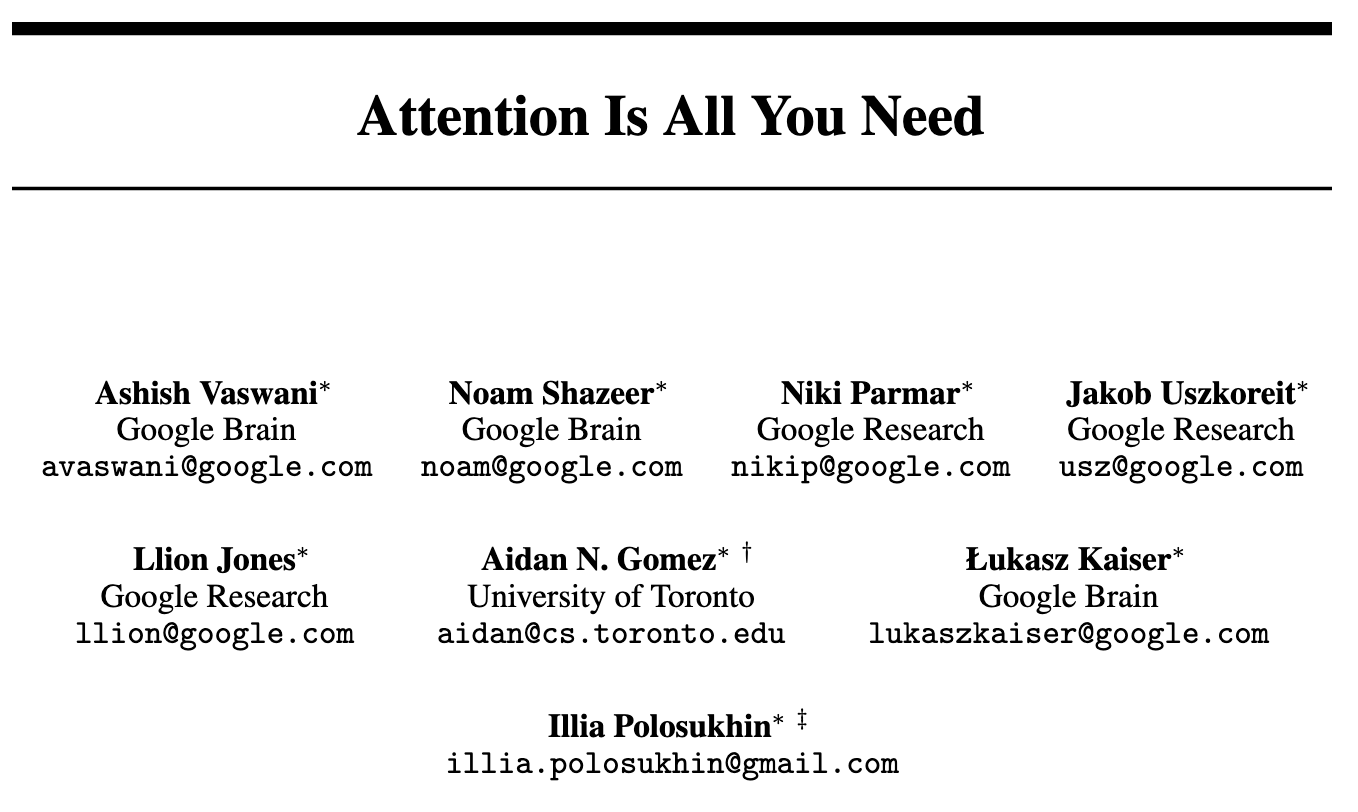 A. Vaswani et al., “Attention is All you Need,” in Advances in Neural Information Processing Systems (NeurIPS), 2017.
2024-03-31
Slides created for CS886 at UWaterloo
22
Feature Superposition (Polysemanticity)
A NN neural activation often does not represent a single thing
“Neural networks want to represent more features than they have neurons for”[1]
Superposition of features: “often pack many unrelated concepts into a single neuron” [1]
Results in decreased explainability
A paper from Anthropic seeks to add explainability in LLMs [2]
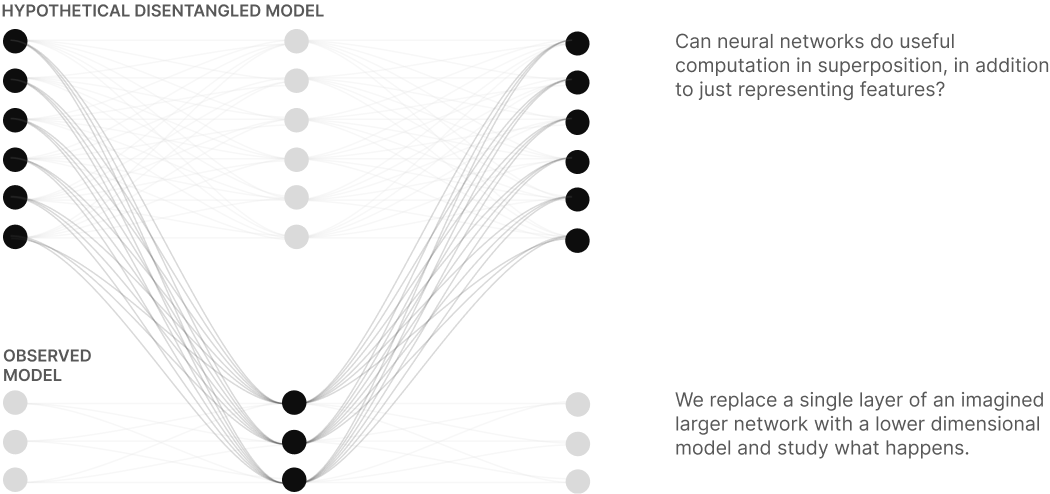 [1] N. Elhage et al., “Toy Models of Superposition.” arXiv, 2022. doi: 10.48550/arXiv.2209.10652.
[2] T. Bricken et al., “Towards Monosemanticity: Decomposing Language Models With Dictionary Learning.” 2023. [Online]. Available: https://transformer-circuits.pub/2023/monosemantic-features/index.html
2024-03-31
Slides created for CS886 at UWaterloo
23
[Speaker Notes:  This means that a representation might not mean what you think it does, and for our purposes, we can no longer think of each example as an element of a sequence]
Attention we’ve seen so far
Now known as “additive” recurrent attention (type of encoder-decoder attention)
mul + add
Attention
softmax
Alignment
Input
2024-03-31
Slides created for CS886 at UWaterloo
24
Issues with Recurrent Attention
Scalability issues
Performance degrades as the distance between words increases
Parallelization limitations
Recurrent processes lacks ability to be parallelized
Memory constraints
RNNs have limited memory and struggle with long-range dependencies
Diluted impact of earlier elements on output as sequence progresses

Potential solution: decouple attention from RNNs
How? Separate the attention mechanism into smaller, self-contained components
2024-03-31
Slides created for CS886 at UWaterloo
25
[Speaker Notes: Main idea is we want to eliminate the recurrence dependency

And break up attention into independent pieces which are quick to calculate]
Decoupling from RNNs
Recall: attention determines the importance of elements to be passed forward in the model.
These weights lets the model pay attention to the most significant parts

Objective: a more general attention mechanism not confined to RNNs 
We need a modified procedure to:
Determine weights based on context that indicate the elements to attend to
Apply these weights to enhance attended features
2024-03-31
Slides created for CS886 at UWaterloo
26
Decoupling from RNNs
RNN Notation
2024-03-31
Slides created for CS886 at UWaterloo
27
Decoupling from RNNs
New Notation
2024-03-31
Slides created for CS886 at UWaterloo
28
Decoupling from RNNs
New Notation
2024-03-31
Slides created for CS886 at UWaterloo
29
A more general attention
mul + add
Attention
softmax
Alignment
Goal: find the “alignment” or “compatibility” of keys with a query to scale values
2024-03-31
Slides created for CS886 at UWaterloo
30
[Speaker Notes: Query is asking how much of each of the v’s should it use, based on compatibility with k]
A more general attention
mul + add
Attention
softmax
Alignment
Goal: find the “alignment” or “compatibility” between keys and queries to scale values
2024-03-31
Slides created for CS886 at UWaterloo
31
Applying the Attention Mechanism
Self-Attention
Cross-Attention
Keys, values, and queries are all derived from the same source
Keys-values and queries are derived from separate sources
Arbitrary inputs
Arbitrary transformation
2024-03-31
Slides created for CS886 at UWaterloo
32
[Speaker Notes: x, y arbitrary]
Attention Mechanism in Attention is All You Need
A. Vaswani et al., “Attention is All you Need,” in Advances in Neural Information Processing Systems (NeurIPS), 2017.
2024-03-31
Slides created for CS886 at UWaterloo
33
[Speaker Notes: Base attention the authors use is scaled dot-product attention]
Attention in Attention is All you Need
Scaled Dot-Product Attention
Faster
More space-efficient
mul + add
Attention
softmax
Alignment
}
Share the same dimension
2024-03-31
Slides created for CS886 at UWaterloo
34
Attention in Attention is All you Need
Calculate dot-products in parallel with matrix multiplication
High concurrency on modern hardware (GPUs)
Independently calculates each query
matmul
softmax
scale
matmul
Alignment
2024-03-31
Slides created for CS886 at UWaterloo
35
Misconceptions about Transformers (1)
What?
Attention in transformers performs a vector similarity search
Why?
Over-simplification in terminology
The key-query value explanation is convenient, and many don’t know to look past it
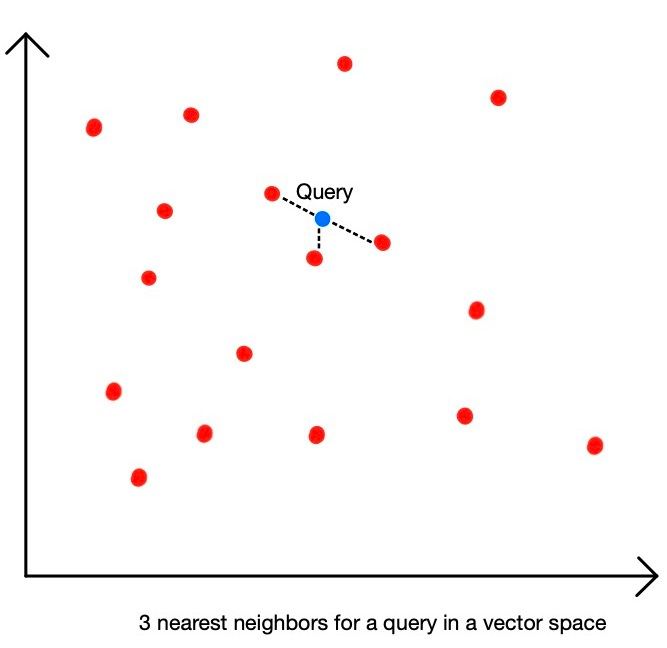 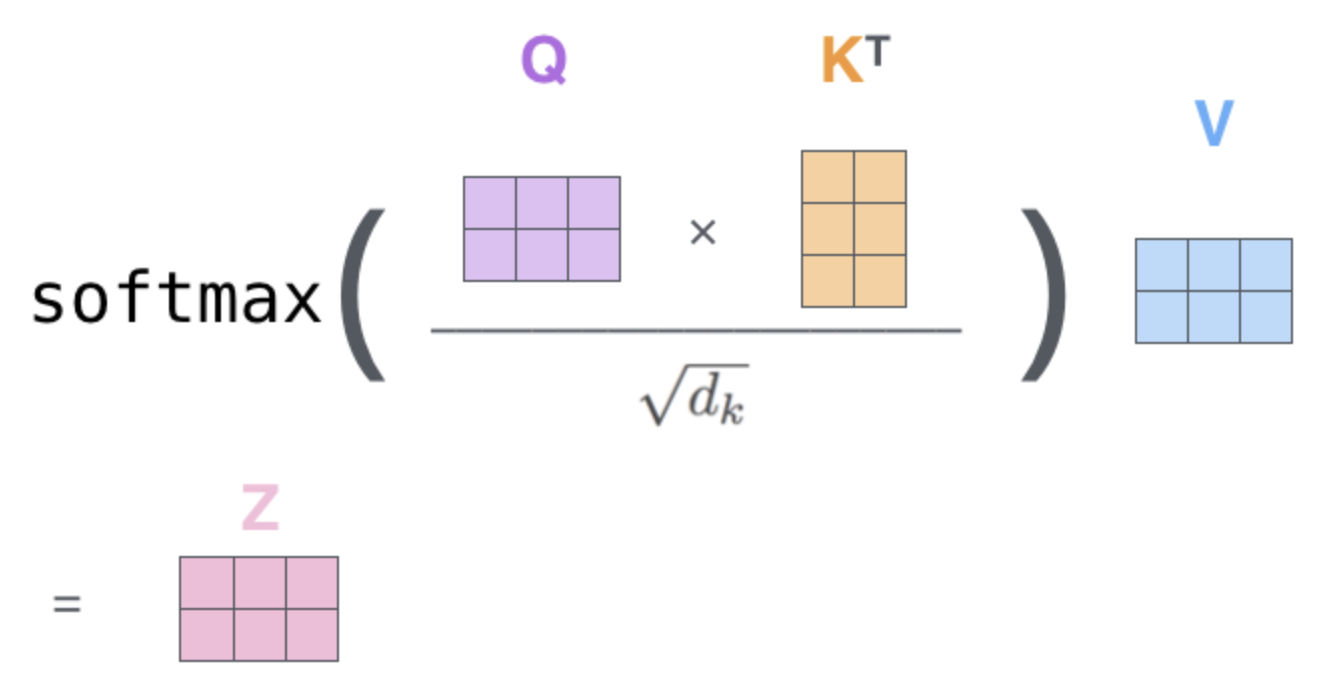 2024-03-31
Slides created for CS886 at UWaterloo
36
[Speaker Notes: So now that you know what the attention mechanism looks like I want to talk about it’s use in transformers specifically. 

There are a lot of misconceptions on this

Due largely to the query, key-value terminology

We are not performing a vector similarity search


https://www.pinecone.io/learn/what-is-similarity-search/ (left img)

https://jalammar.github.io/illustrated-transformer/ (right img)]
Misconceptions about Transformers (1)
What?
Attention in transformers performs a vector similarity search
Why?
Over-simplification in terminology
The key-query value explanation is convenient, and many don’t know to look past it
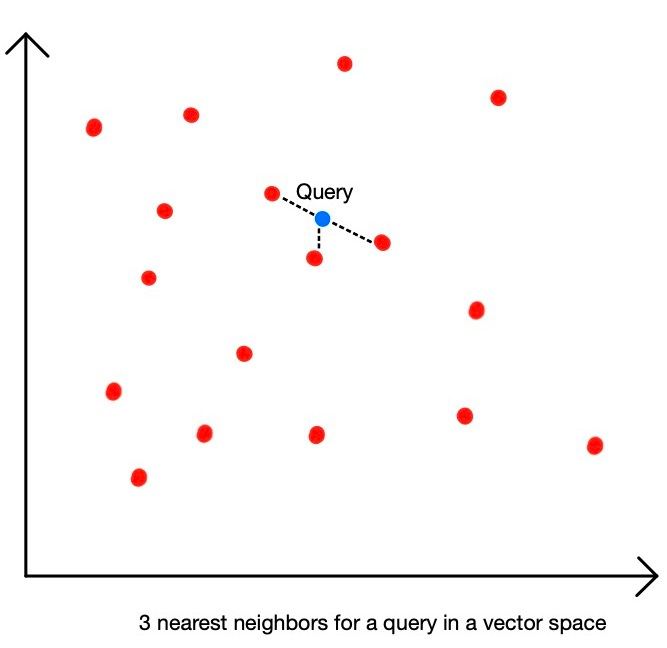 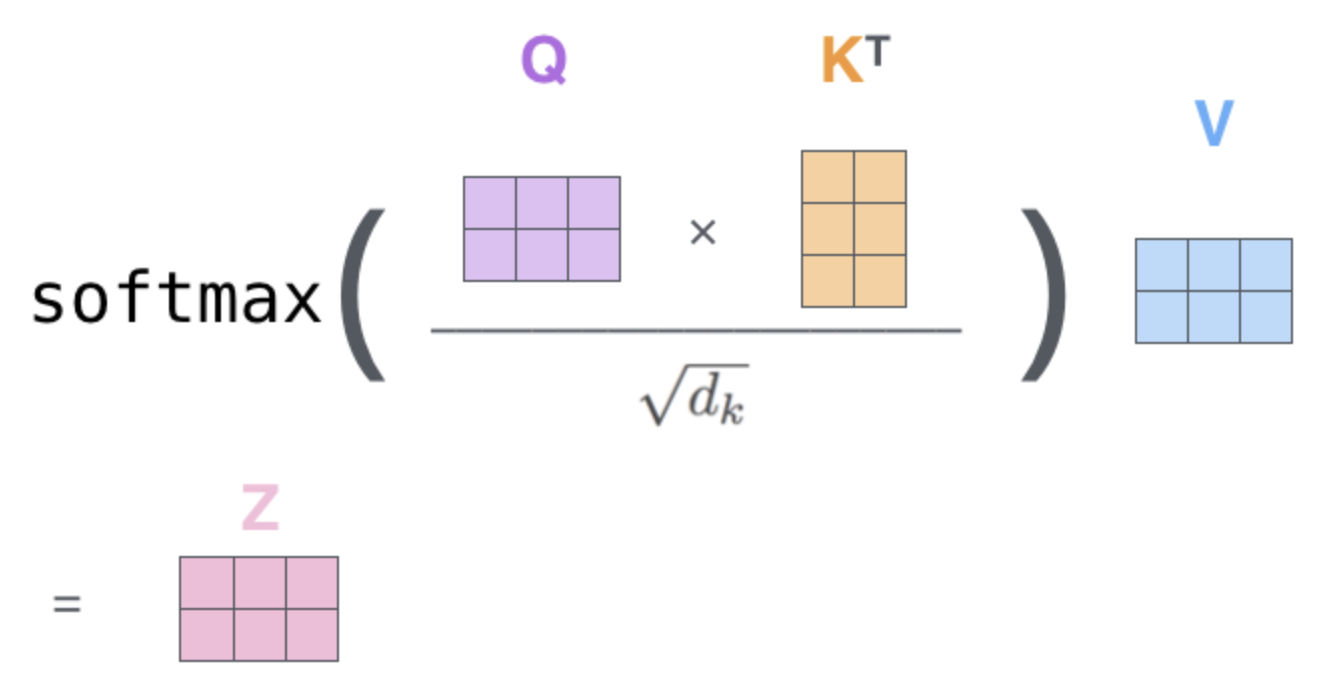 How do we get Q, K, and V?

What are we learning?

Is this parametric or non-parametric?
2024-03-31
Slides created for CS886 at UWaterloo
37
[Speaker Notes: What the transformer is learning 

The vector similarity search is non-parametric (meaning it’s complexity grows with the data it sees)

Transformers are now.]
Learning Transformer Attention
Self-Attention
Cross-Attention
Keys, values, and queries are all derived from the same source
Keys-values and queries are derived from separate sources
Arbitrary inputs
Arbitrary transformation
Nothing to learn inside of this
2024-03-31
Slides created for CS886 at UWaterloo
38
[Speaker Notes: The dot product operation isn’t learnable (no parameters)]
Learning Transformer Attention
Self-Attention
Cross-Attention
Keys, values, and queries are all derived from the same source
Keys-values and queries are derived from separate sources
We have to learn these
Arbitrary inputs
Arbitrary transformation
2024-03-31
Slides created for CS886 at UWaterloo
39
[Speaker Notes:  Need to learn the arguments instead before entering it]
Learning Transformer Attention
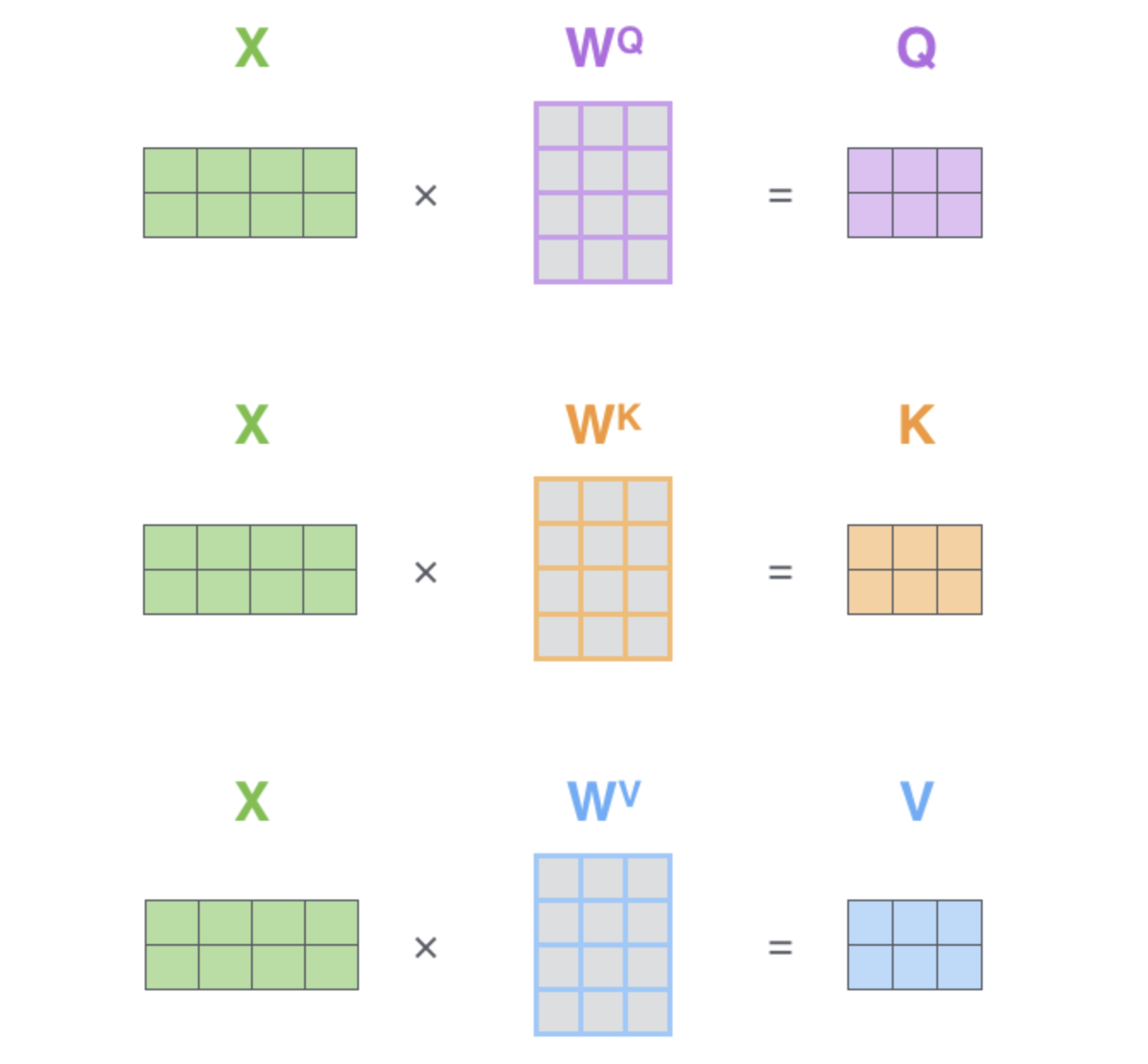 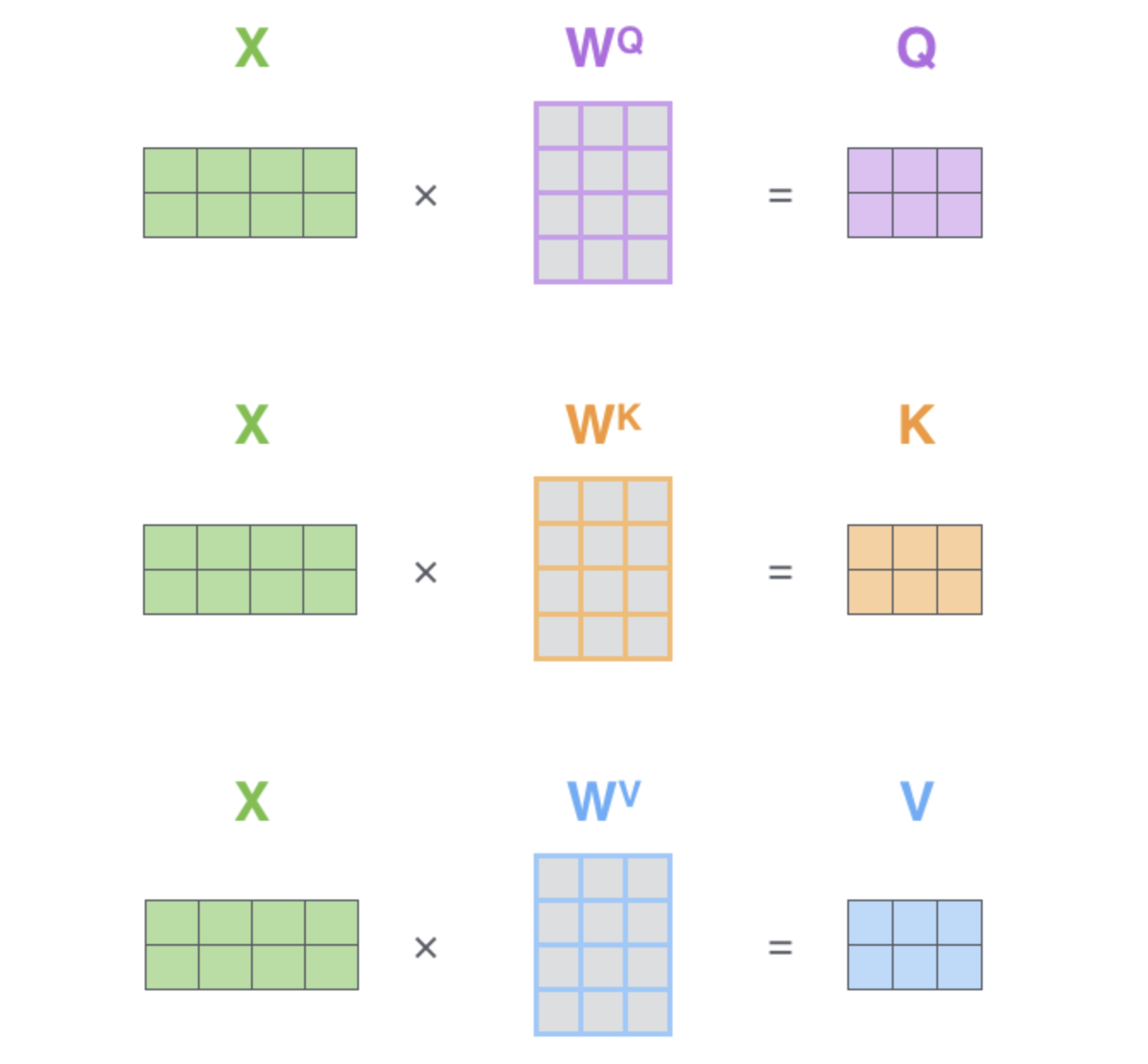 X
Q
Q
Y
Self-Attention
Cross-Attention
K
X
K
X
X
V
V
X
** X, Y are matrices of arbitrary sequences
2024-03-31
Slides created for CS886 at UWaterloo
40
[Speaker Notes: Do this through learning matrices

Project our arbitrary inputs to Q,K,V based on learned parameters]
Multi-Head Attention
Builds on Scaled Dot-Product Attention

Extension of generalized attention mentioned outlined previously

Leverages multiple heads to attend to different things
2024-03-31
Slides created for CS886 at UWaterloo
41
[Speaker Notes: Authors implement multi-head

allows the model to jointly attend to information from different representation
subspaces at different position]
Learning Multi-Head Attention
Why do we need multiple heads?
mul + add
Attention
2024-03-31
Slides created for CS886 at UWaterloo
42
Learning Multi-Head Attention
Why do we need multiple heads?
Attention
2024-03-31
Slides created for CS886 at UWaterloo
43
[Speaker Notes: allows the model to jointly attend to information from different representation
subspaces at different position]
Learning Multi-Head Attention
Why do we need multiple heads?
Attention
2024-03-31
Slides created for CS886 at UWaterloo
44
[Speaker Notes: allows the model to jointly attend to information from different representation
subspaces at different position]
Learning Multi-Head Attention
Why do we need multiple heads?
Attention
2024-03-31
Slides created for CS886 at UWaterloo
45
[Speaker Notes: Combined values, but lost resolution]
Learning Multi-Head Attention
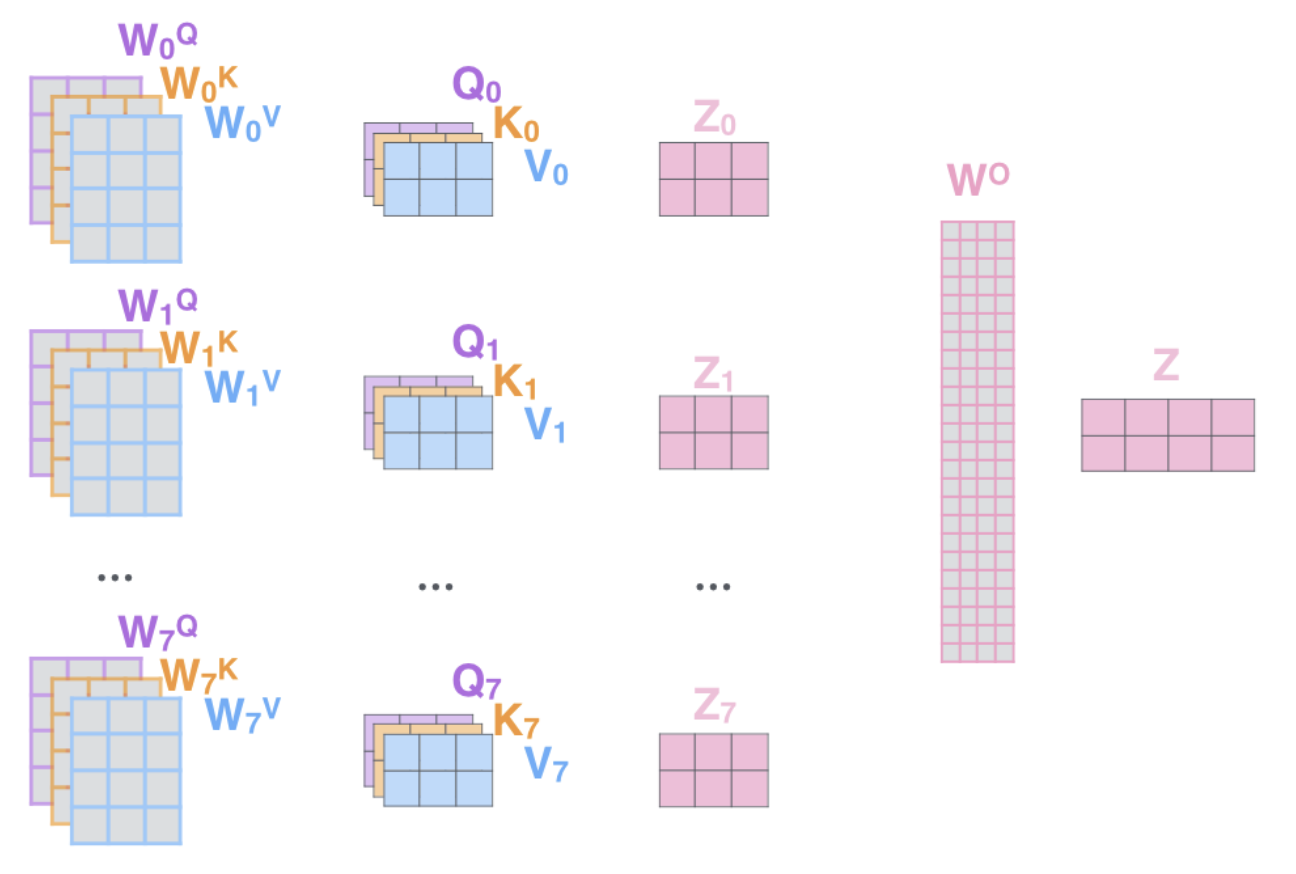 Main idea:
Learn multiple sets of weights matrices to attend to different things
Preserve resolution since more heads increases chance that the information is maintained

Allows model to jointly attend to information from different representation subspaces                   (like ensembling)
2024-03-31
Slides created for CS886 at UWaterloo
46
[Speaker Notes: Learn multiple weights matrices, 

Makes sure we don’t neglect other context that may be important

Learn richer representation of features]
Learning Multi-Head Attention
2024-03-31
Slides created for CS886 at UWaterloo
47
[Speaker Notes: You might ask, well doesn’t adding a whole bunch of heads increase the computational cost?

Each head done in parallel

Need to fit everything in memory + scheduling  still want cheaper computation

Solution is to decrease the dimension of the inputs to attention.

Do this by dividing by num heads

Even though lower dim  only compressed a bit  combination is still able to represent higher resolution

This keeps our time ~= to one full dim head and helps heads learn different things]
Learning Multi-Head Attention
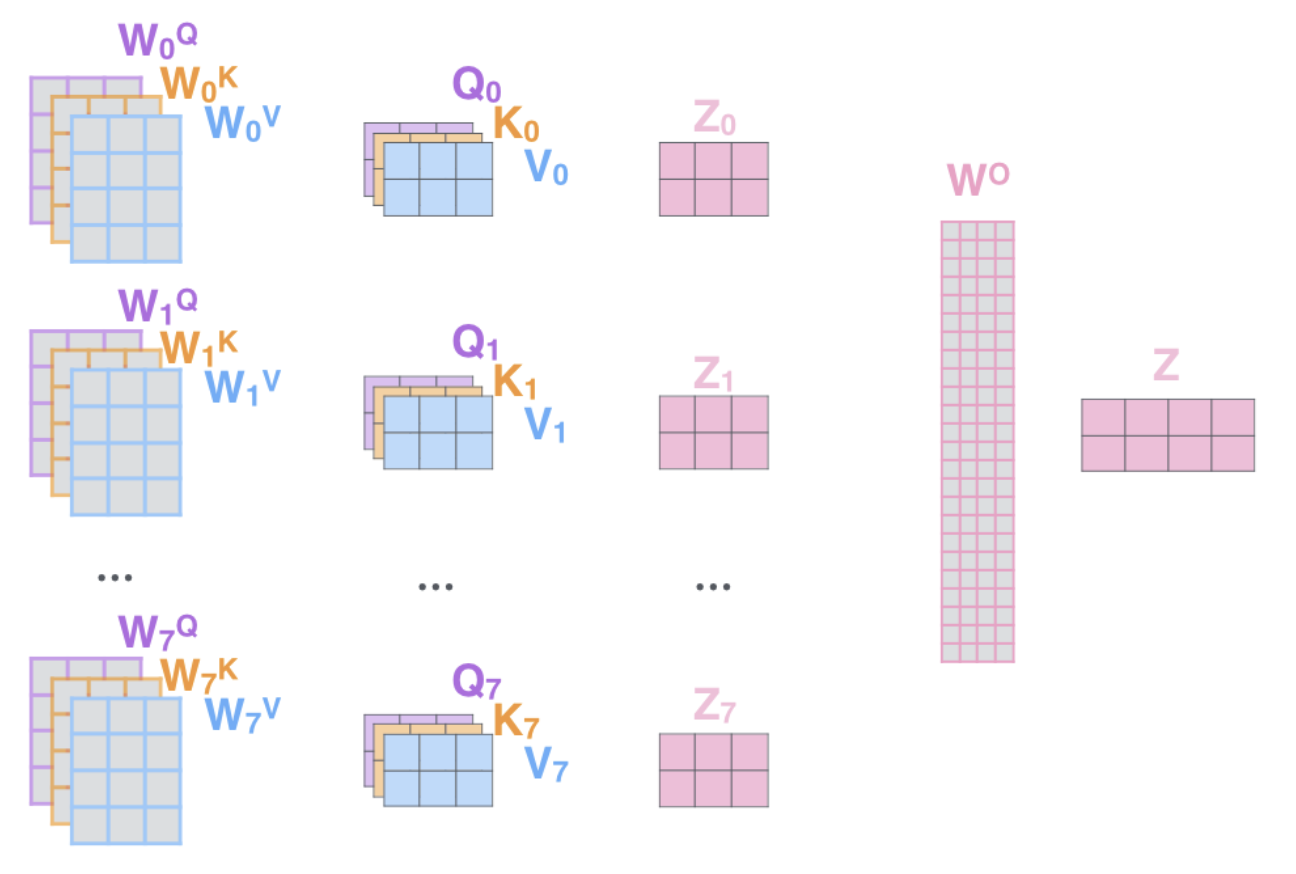 2024-03-31
Slides created for CS886 at UWaterloo
48
[Speaker Notes: Get multiple outputs

But need real output to have dim d_model

b/c as Evelien mentioned we impose constant dimension in model]
Learning Multi-Head Attention
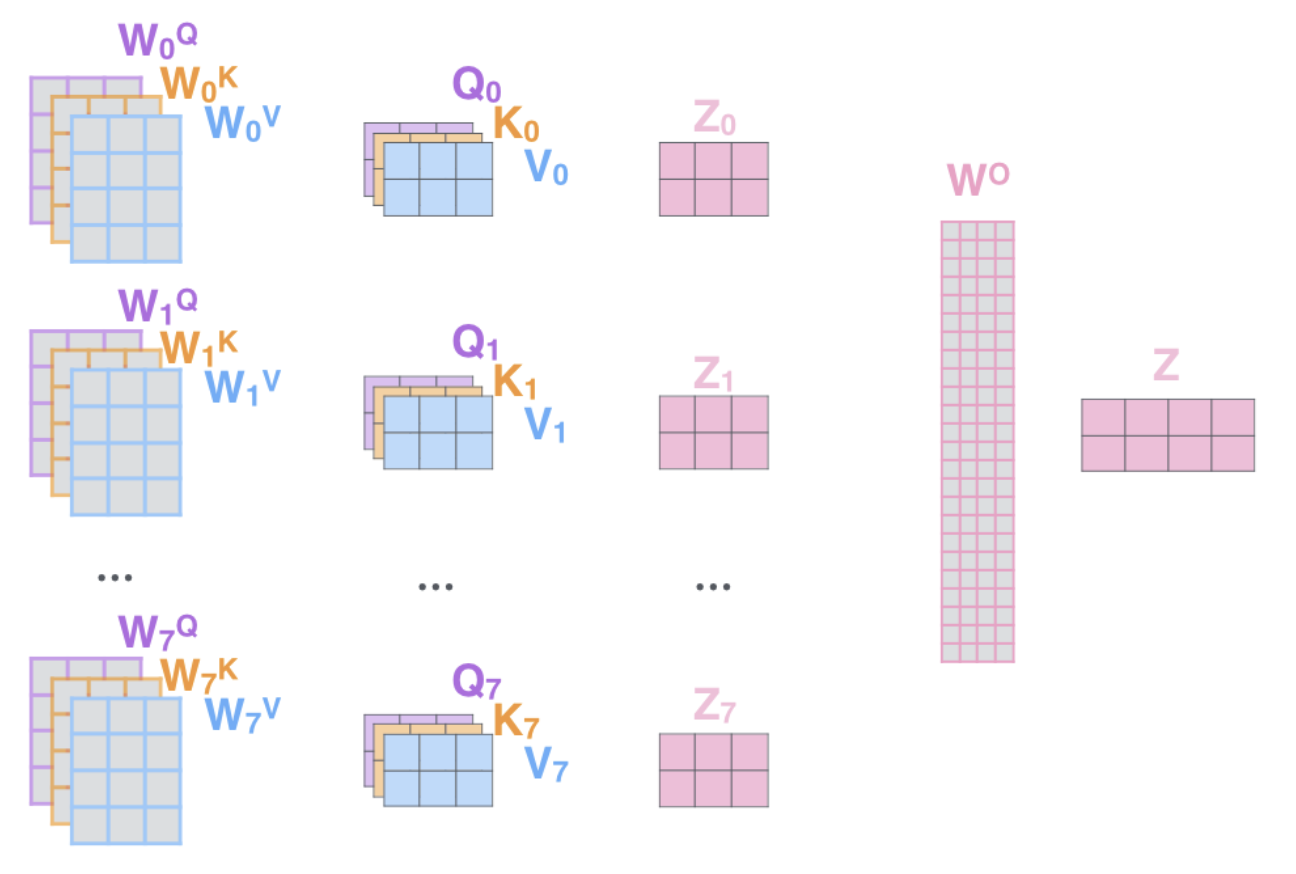 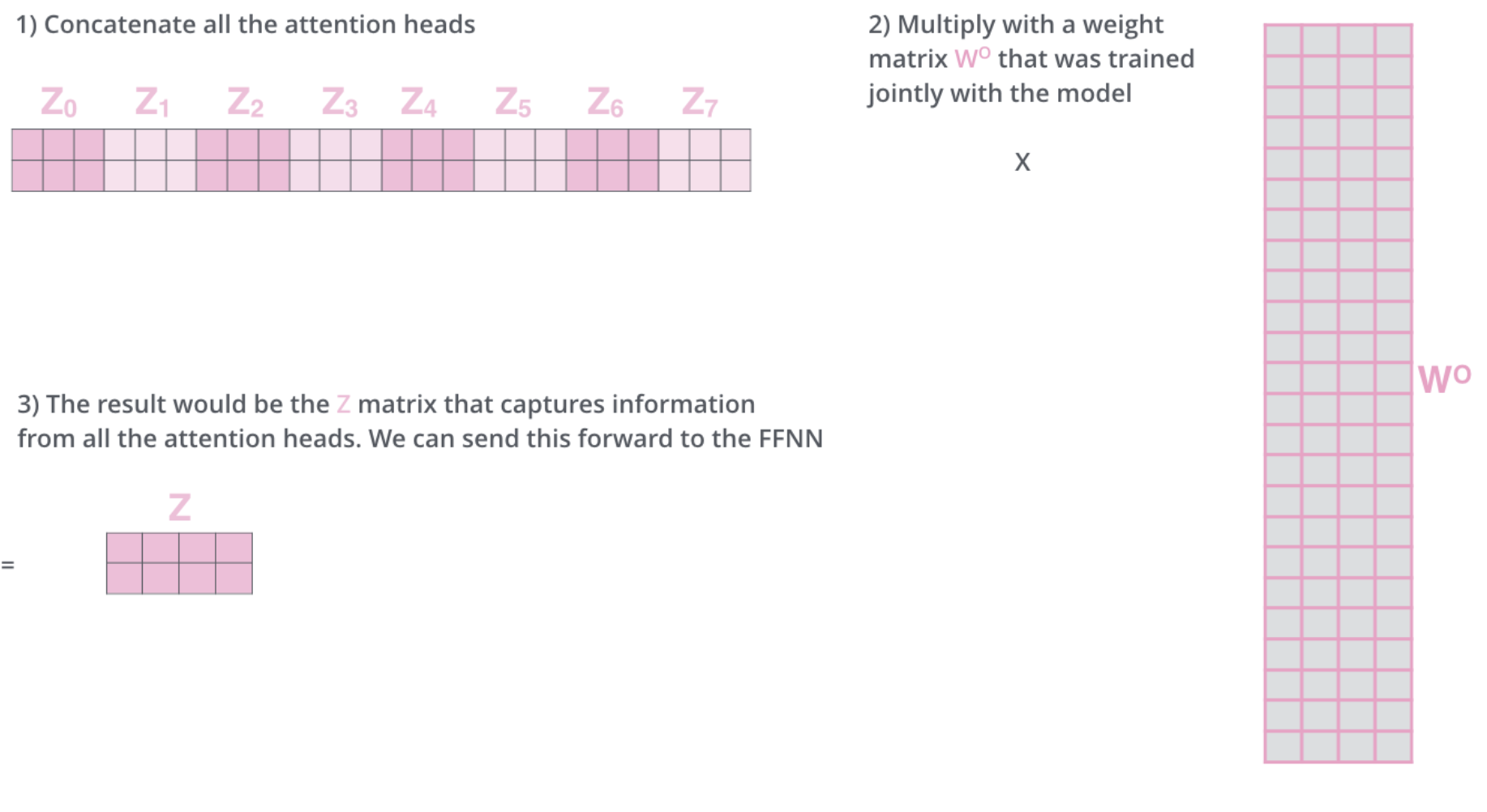 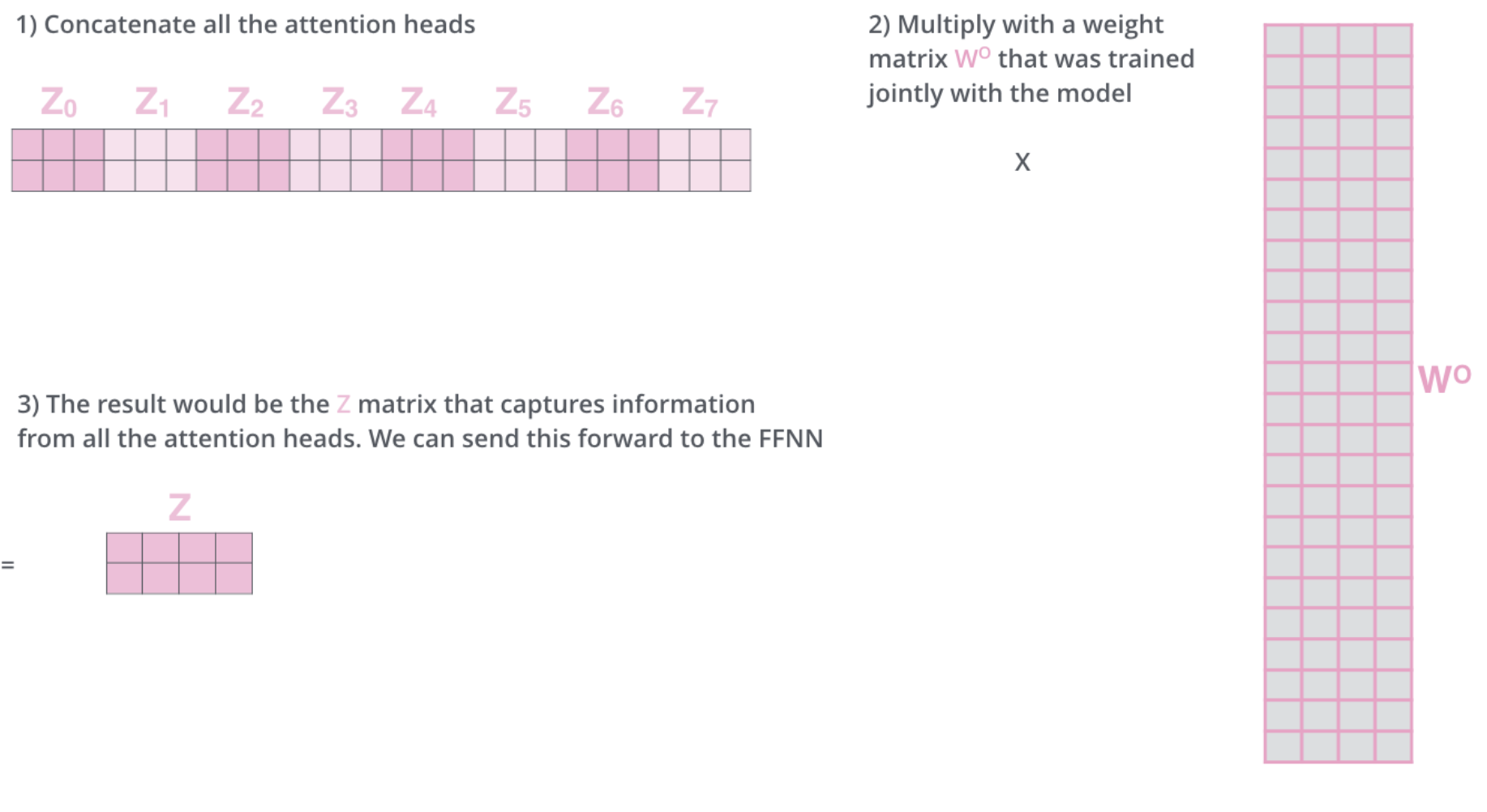 2024-03-31
Slides created for CS886 at UWaterloo
49
[Speaker Notes: Use final weights matrix to pack rich context back into output weights with proper dim]
Transformer Architecture
Ways attention is used in the transformer:
Self-attention in the encoder
Allows the model to attend to all positions in the previous encoder layer
Embeds context about how elements in the sequence relate to one another

Masked self-attention in the decoder
Allows the model to attend to all positions in the previous decoder layer up to and including the current position (during auto-regressive process)
Prevents forward looking bias by stopping leftward information flow during training
Also embeds context about how elements in the sequence relate to one another

Encoder-decoder cross-attention
Allows decoder layers to attend all parts of the latent representation produced by the encoder
Pulls context from the encoder sequence over to the decoder”
A. Vaswani et al., “Attention is All you Need,” in Advances in Neural Information Processing Systems (NeurIPS), 2017.
2024-03-31
Slides created for CS886 at UWaterloo
50
[Speaker Notes: Now that we understand multihead lets talk how the transformer uses it
We want to still capture the context that would be found in reccurent encoder-decoder attention.

RECALL THIS HAD CUSTOM CONTEXT PER LAYER

BUT WANT TO REDUCE CALCULATING EACH TIME

Ideally, we’d like to pack up as much attention as possible during encoding and decoding, so the cross-attention doesn’t do as much

DECOMPOSE INTO THREE PARTS]
Transformer Architecture
Why Self-Attention?
Lower computational complexity
Greater amount of the computation that can be parallelized
Each representation encodes the positional information of the sequence
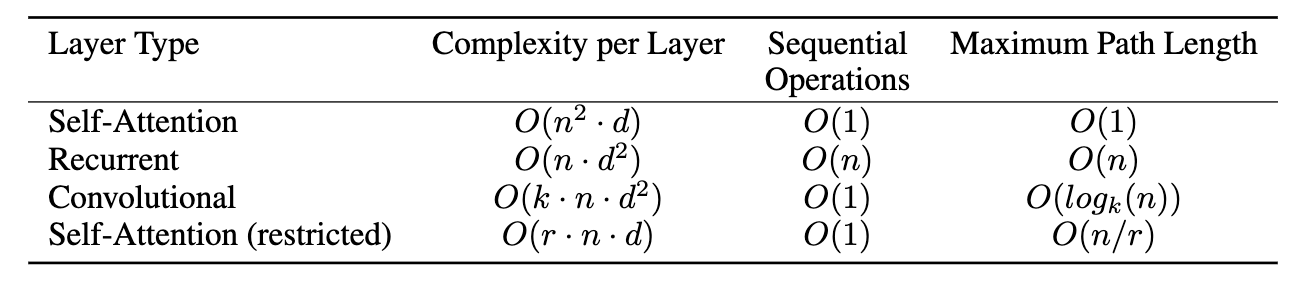 2024-03-31
Slides created for CS886 at UWaterloo
51
[Speaker Notes: Lower computational complexity per layer O(n^2 * d + n * d^2)
Greater amount of the computation that can be parallelized (min number of sequential operations) O(1) instead of O(n)
Lower distance signals need to travel to be attended to in the network O(1) vs]
Transformer Architecture
Why Self-Attention?
Cheaper (more power, less parameters)
Faster to train
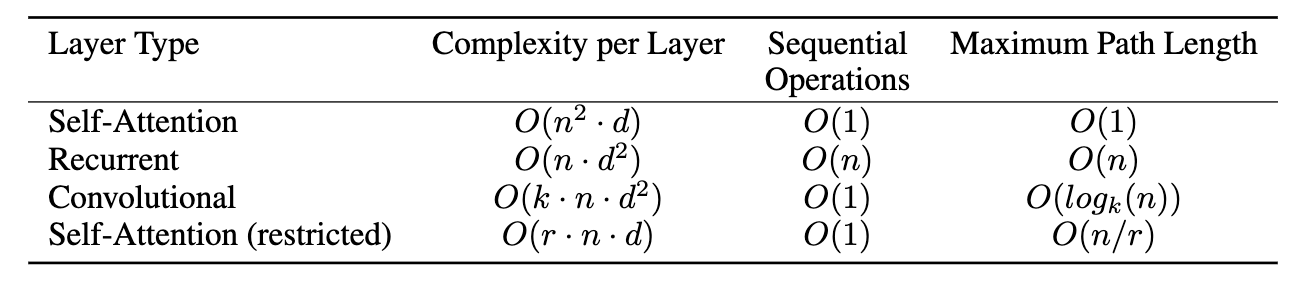 2024-03-31
Slides created for CS886 at UWaterloo
52
[Speaker Notes: If it’s cheaper we can add more (go deeper)  more performance]
Transformer Architecture
Generator
(prediction head)
Softmax
Linear
Decoder
Stack
Add & Norm
Feed Forward
Add & Norm
Encoder
Stack
Multi-Head Cross-Attention
Add & Norm
Decoding Procedure
Feed Forward
auto-regressive
decoding
Add & Norm
Add & Norm
Masked Multi-Head Self-Attention
Multi-Head Self-Attention
Positional Encoding
Positional Encoding
Input Embedding
Output Embedding
2024-03-31
53
Slides created for CS886 at UWaterloo
[Speaker Notes: Brings us to architecture

High-level glance

Note: sequence is already tokenized/encoded (Byte-pair encoding)

- Initial embeddings (surrounds the transformer not main feature of the transformer itself)
- Encoder-decoder architecture
- Stack encode/decode blocks to get more depth
- Has generator (final prediction head) to take internal representation to external probabilities
!!! Decoding is auto-regressive and depends on the chosen decoding procedure

- arbitrary decoding procedure (greedy often chosen) used to convert back to words

AUTO REGRESSIVE!!!!

ENCODER BLOCK:
!!! Encoder applies self attention to input to extract grammatical/sequential context 
-> All about extracting features that have superimposed context

DECODER BLOCK:
!!! Decoder applies self attention to previous outputs to understand context and condition next token prediction on (masking used to prevent future looking)

!!! Decoder uses cross-attention/encoder-decoder attention to attend to the latent representation of input sequence]
Transformer Architecture
Generator
(prediction head)
Softmax
Linear
Decoder
Stack
Add & Norm
Feed Forward
Add & Norm
Encoder
Stack
Multi-Head Cross-Attention
Add & Norm
Feed Forward
auto-regressive
decoding
Add & Norm
Add & Norm
Masked Multi-Head Self-Attention
Multi-Head Self-Attention
Positional Encoding
Positional Encoding
Input Embedding
Output Embedding
2024-03-31
54
Slides created for CS886 at UWaterloo
[Speaker Notes: Transformer at a high-level glance

Note: sequence is already tokenized/encoded 

- Initial embeddings (surrounds the transformer not main feature of the transformer itself)
- Encoder-decoder architecture
- Stack encode/decode blocks to get more depth
- Has generator (final prediction head) to take internal representation to external probabilities
!!! Decoding is auto-regressive and depends on the chosen decoding procedure

- arbitrary decoding procedure (greedy often chosen) used to convert back to words


ENCODER BLOCK:
!!! Encoder applies self attention to input to extract grammatical/sequential context 
-> All about extracting features that have superimposed context

DECODER BLOCK:
!!! Decoder applies self attention to previous outputs to understand context and condition next token prediction on (masking used to prevent future looking)

!!! Decoder uses cross-attention/encoder-decoder attention to attend to the latent representation of input sequence]
Transformer Architecture
Generator
(prediction head)
Softmax
Linear
Decoder
Stack
Add & Norm
Feed Forward
Add & Norm
Multi-Head Cross-Attention
Add & Norm
Decoding Procedure
Feed Forward
auto-regressive
decoding
Add & Norm
Add & Norm
Masked Multi-Head Self-Attention
Multi-Head Self-Attention
Positional Encoding
Positional Encoding
Input Embedding
Output Embedding
2024-03-31
55
Slides created for CS886 at UWaterloo
[Speaker Notes: Transformer at a high-level glance

Note: sequence is already tokenized/encoded 

- Initial embeddings (surrounds the transformer not main feature of the transformer itself)
- Encoder-decoder architecture
- Stack encode/decode blocks to get more depth
- Has generator (final prediction head) to take internal representation to external probabilities
!!! Decoding is auto-regressive and depends on the chosen decoding procedure

- arbitrary decoding procedure (greedy often chosen) used to convert back to words


ENCODER BLOCK:
!!! Encoder applies self attention to input to extract grammatical/sequential context 
-> All about extracting features that have superimposed context

DECODER BLOCK:
!!! Decoder applies self attention to previous outputs to understand context and condition next token prediction on (masking used to prevent future looking)

!!! Decoder uses cross-attention/encoder-decoder attention to attend to the latent representation of input sequence]
Transformer Architecture
Generator
(prediction head)
Softmax
Linear
Decoder
Add & Norm
Feed Forward
Add & Norm
Multi-Head Cross-Attention
Add & Norm
Decoding Procedure
Feed Forward
auto-regressive
decoding
Add & Norm
Add & Norm
Masked Multi-Head Self-Attention
Multi-Head Self-Attention
Positional Encoding
Positional Encoding
Input Embedding
Output Embedding
2024-03-31
56
Slides created for CS886 at UWaterloo
[Speaker Notes: Transformer at a high-level glance

Note: sequence is already tokenized/encoded 

- Initial embeddings (surrounds the transformer not main feature of the transformer itself)
- Encoder-decoder architecture
- Stack encode/decode blocks to get more depth
- Has generator (final prediction head) to take internal representation to external probabilities
!!! Decoding is auto-regressive and depends on the chosen decoding procedure

- arbitrary decoding procedure (greedy often chosen) used to convert back to words


ENCODER BLOCK:
!!! Encoder applies self attention to input to extract grammatical/sequential context 
-> All about extracting features that have superimposed context

DECODER BLOCK:
!!! Decoder applies self attention to previous outputs to understand context and condition next token prediction on (masking used to prevent future looking)

!!! Decoder uses cross-attention/encoder-decoder attention to attend to the latent representation of input sequence]
Transformer Architecture
Softmax
Linear
Add & Norm
Feed Forward
Add & Norm
Multi-Head Cross-Attention
Add & Norm
Decoding Procedure
Feed Forward
auto-regressive
decoding
Add & Norm
Add & Norm
Masked Multi-Head Self-Attention
Multi-Head Self-Attention
Positional Encoding
Positional Encoding
Input Embedding
Output Embedding
2024-03-31
57
Slides created for CS886 at UWaterloo
[Speaker Notes: High level glance

- Initial embeddings (surrounds the transformer not main feature of the transformer itself)
- Encoder-decoder architecture
- Stack encode/decode blocks to get more depth
- Each layer has sublayers connected by sublayer connections
- Made up of feed forward NNs (MLP) and MultiHeadAttention blocks
- Has generator (final prediction head) to take internal representation to external probabilities

!!! Decoding is auto-regressive and depends on the chosen decoding procedure

ENCODER BLOCK:
!!! Encoder applies self attention to input to extract grammatical/sequential context 
-> All about extracting features that have superimposed context

DECODER BLOCK:
!!! Decoder applies self attention to previous outputs to understand context and condition next token prediction on (masking used to prevent future looking)

!!! Decoder uses cross-attention/encoder-decoder attention to attend to the latent representation of input sequence]
Transformer Architecture
Softmax
Linear
Add & Norm
Feed Forward
Add & Norm
Multi-Head Cross-Attention
Add & Norm
Decoding Procedure
Feed Forward
auto-regressive
decoding
Add & Norm
Add & Norm
Masked Multi-Head Self-Attention
Multi-Head Self-Attention
Positional Encoding
Positional Encoding
Input Embedding
Output Embedding
2024-03-31
58
Slides created for CS886 at UWaterloo
[Speaker Notes: Dmodel is fixed so we know the components of the architecture will work

With that high level overview in mind we are now going to take a closer look and talk about building the transformer from the ground up

“like lego house” start small and add on

Next slide is implementation]
Transformers From The Ground Up
Harvard, “The Annotated Transformer.” [Online]. Available: https://nlp.seas.harvard.edu/annotated-transformer/
2024-03-31
Slides created for CS886 at UWaterloo
59
Model Creation Helper
Transformers From The Ground Up
Clones Helper function
What?
Create N copies of pytorch nn.Module
Why?
The Transformer’s structure contains a lot of design repetition (like VGG)
Remember these clones shouldn’t share parameters (for the most part)

Make sure to initialize all model parameters to keep clones independent
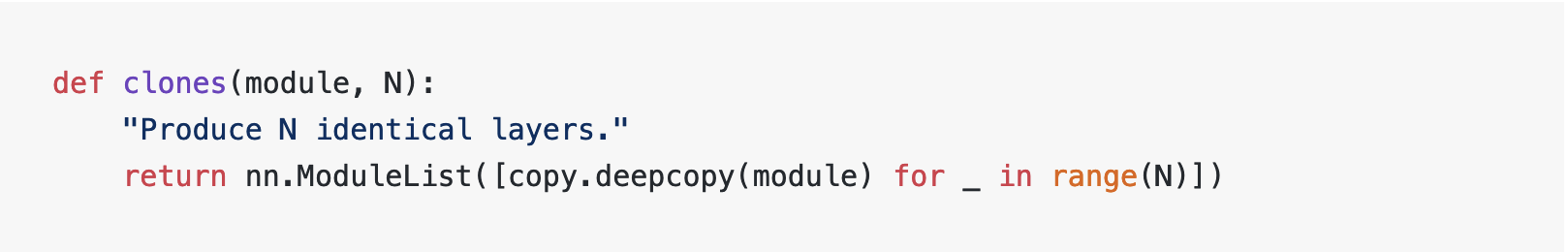 2024-03-31
Slides created for CS886 at UWaterloo
60
[Speaker Notes: Need units or bricks to build house 

Very useful helper function b/c transformer has so much repetition

Lets us copy arbitrary nn.Modules

Important that later we initialize clones parameters separately]
Getting Data into the Transformer (1)
Transformers From The Ground Up
Creating Embeddings
What?
Create vector representation of sequence vocabulary
Why?
Can be computed on by neural architecture
Dimensionality usually reduced 
~37,000 words  512 in paper
 More efficient computation
How?
Learned mapping (linear projection)
0
0.67    0.13    0.22    -.012
1
0.21   -0.07   -0.46     .08
0
0.67   0.33     0.22    -.012
Input Embedding
2024-03-31
Slides created for CS886 at UWaterloo
61
[Speaker Notes: Already tokenized, main idea is getting to model dimension, 

Do this through a learned mapping

Since this is learned, it will superimpose important context]
Getting Data into the Transformer (1)
Transformers From The Ground Up
Implementing Embeddings
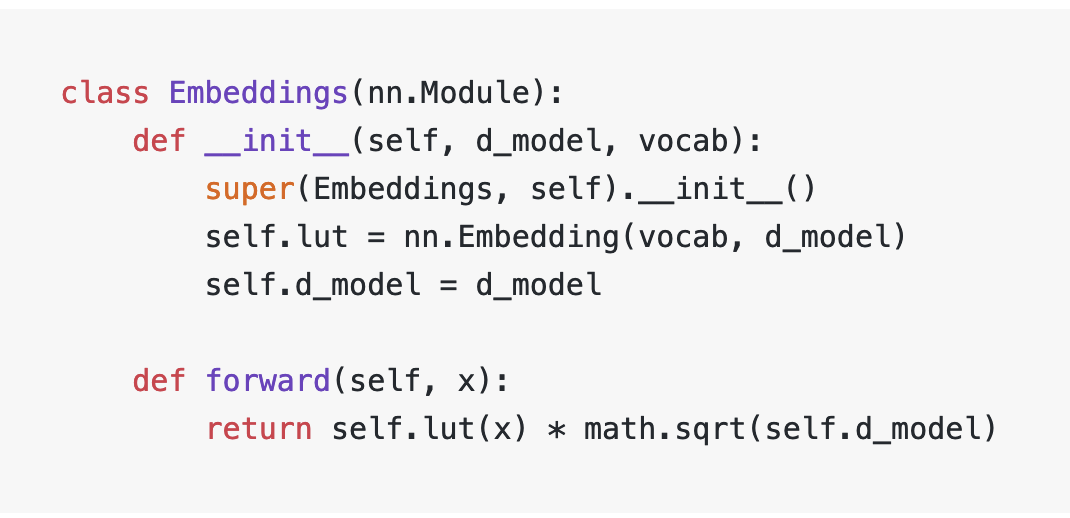 nn.Embedding creates a lookup table to map sequence vocabulary to unique vectors

Uses learned weights to handle this mapping (essentially a nn.Linear)
2024-03-31
Slides created for CS886 at UWaterloo
62
[Speaker Notes: When it comes to implementing this …]
Getting Data into the Transformer (2)
Transformers From The Ground Up
Positional encoding
What?
Add information about an element’s position in a sequence to its representation
Why?
Removes need for recurrence or convolution
How?
Element wise addition of sinusoidal encoding
+
=
Positional Encoding
2024-03-31
Slides created for CS886 at UWaterloo
63
[Speaker Notes: Positional encoding is essential for this architecture. 

Adds in positional context so that we don’t need to gather it. 

Because this goes through a NN down the line, this becomes further superimposed and manipulated

Authors also experimented with learned positional encoding but have same performance and suggest that model doesn’t generalize as well with this format when evaluated on different sequence lengths than those seen during training. 

Fixed dim means we can add them together]
Getting Data into the Transformer (2)
Transformers From The Ground Up
Sinusoidal positional encoding
“May allow the model to easily learn to attend by relative positions”
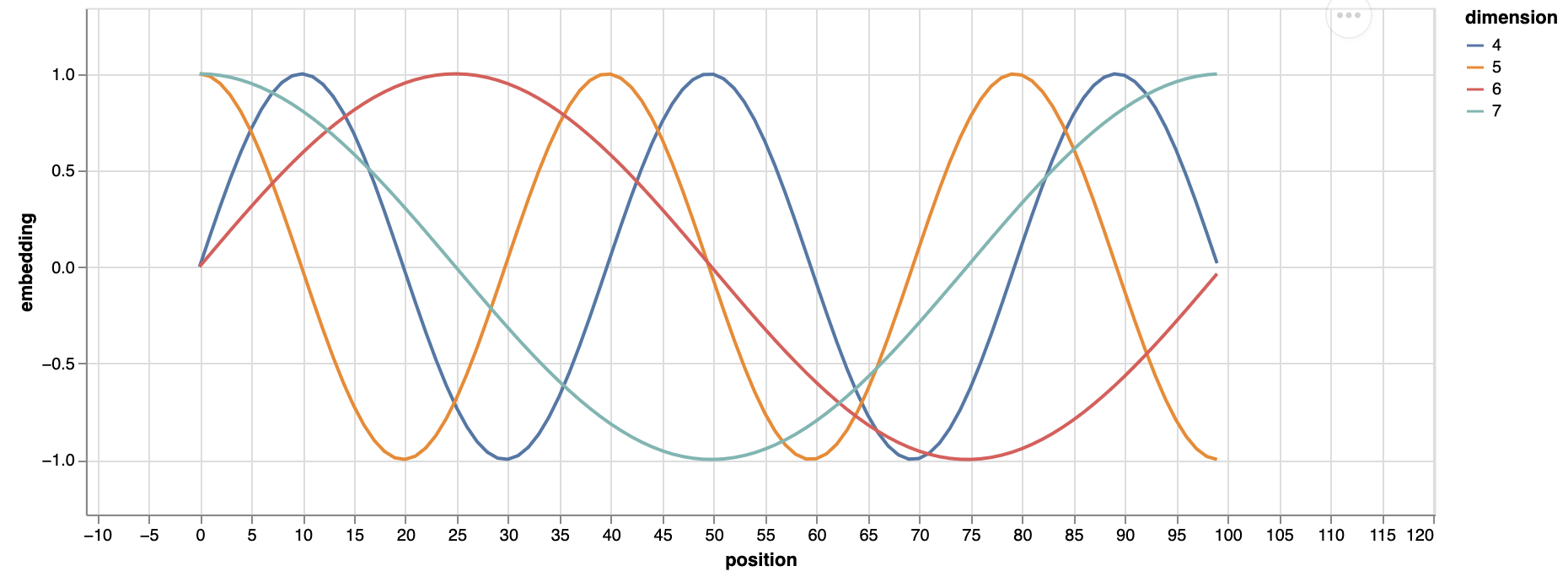 2024-03-31
Slides created for CS886 at UWaterloo
64
[Speaker Notes: Authors also experimented with learned positional encoding but have same performance and suggest that model doesn’t generalize as well with this format when evaluated on different sequence lengths than those seen during training. 

for any fixed offset kk, PEpos+kPEpos+k​ can be represented as a linear function of PEposPEpos​.


i is pos in sequence 

L is dim in d_model]
Getting Data into the Transformer (2)
Transformers From The Ground Up
Implementing sinusoidal positional encoding
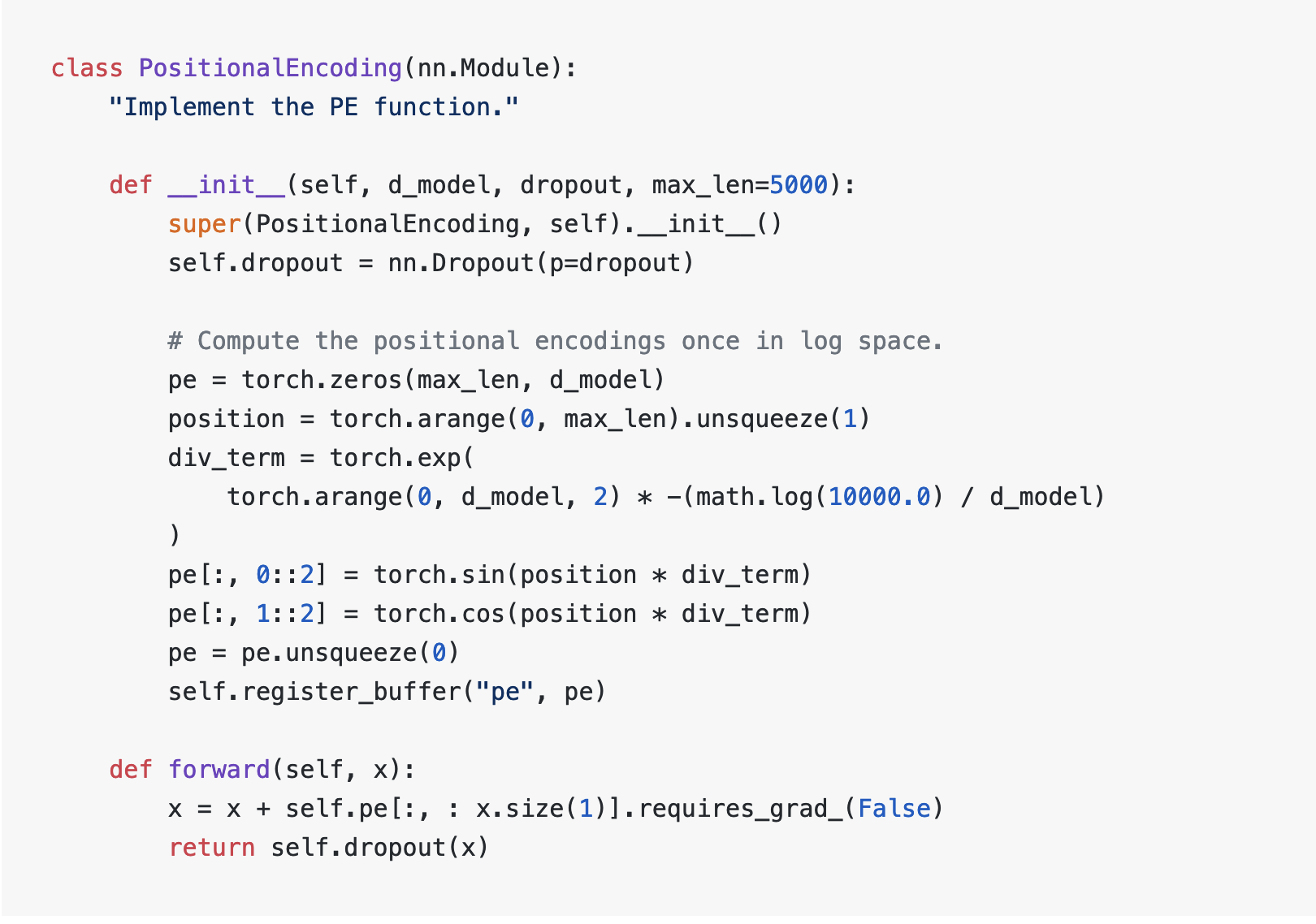 2024-03-31
Slides created for CS886 at UWaterloo
65
[Speaker Notes: Authors also experimented with learned positional encoding but have same performance and suggest that model doesn’t generalize as well with this format when evaluated on different sequence lengths than those seen during training. 

for any fixed offset kk, PEpos+kPEpos+k​ can be represented as a linear function of PEposPEpos​.]
Encoder-Decoder Sublayers (1)
Transformers From The Ground Up
Multi-Head Attention Sublayers
What?
Carries out multi-head attention and learns weights for creating keys, values, and queries
Why? 
To extract relevant context from input sequence
Multiple heads provide greater resolution
Attend to different sub-representations
How?
Implemented as previously discussed
Add & Norm
Feed Forward
Add & Norm
Multi-Head Cross-Attention
Add & Norm
Feed Forward
Add & Norm
Add & Norm
Masked Multi-Head Self-Attention
Multi-Head Self-Attention
2024-03-31
Slides created for CS886 at UWaterloo
66
Encoder-Decoder Sublayers (1)
Transformers From The Ground Up
Implementing Multi-Head Attention
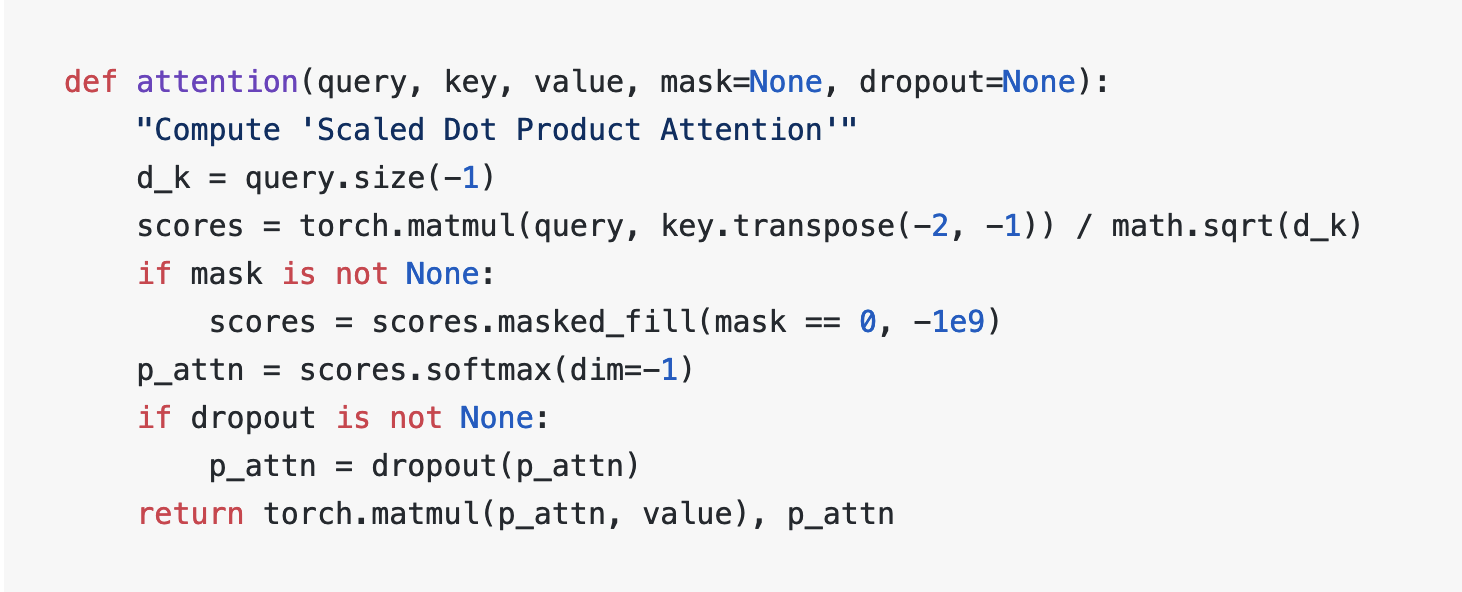 2024-03-31
Slides created for CS886 at UWaterloo
67
[Speaker Notes: Inner products 
Scaled 

Softmax to get weights

Matmult with values

One thing to note is we add a mask parameter (sets to very small so softmax -> 0)

Lets us do all types of attention we talked about]
Encoder-Decoder Sublayers (1)
Transformers From The Ground Up
Implementing Multi-Head Attention
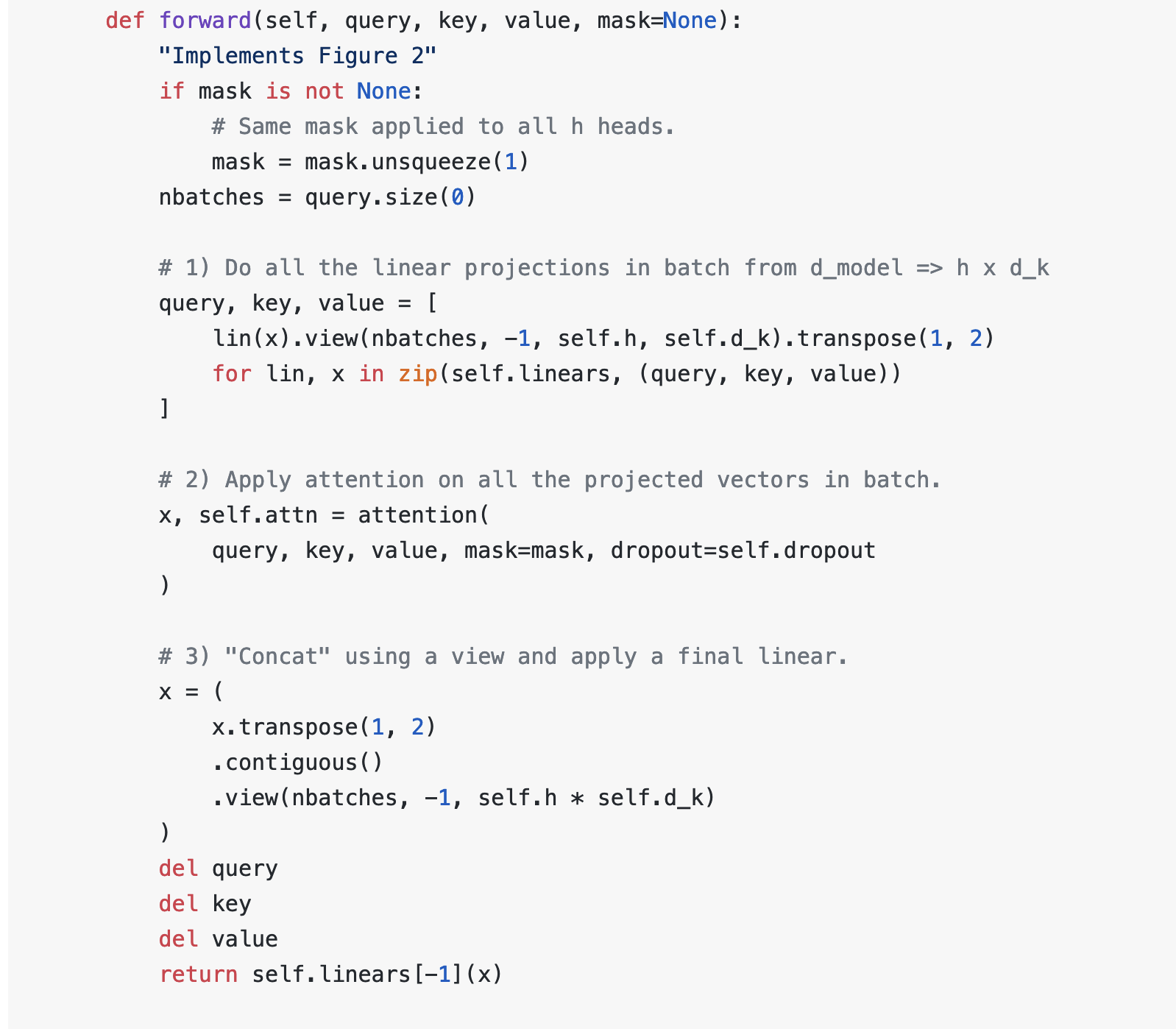 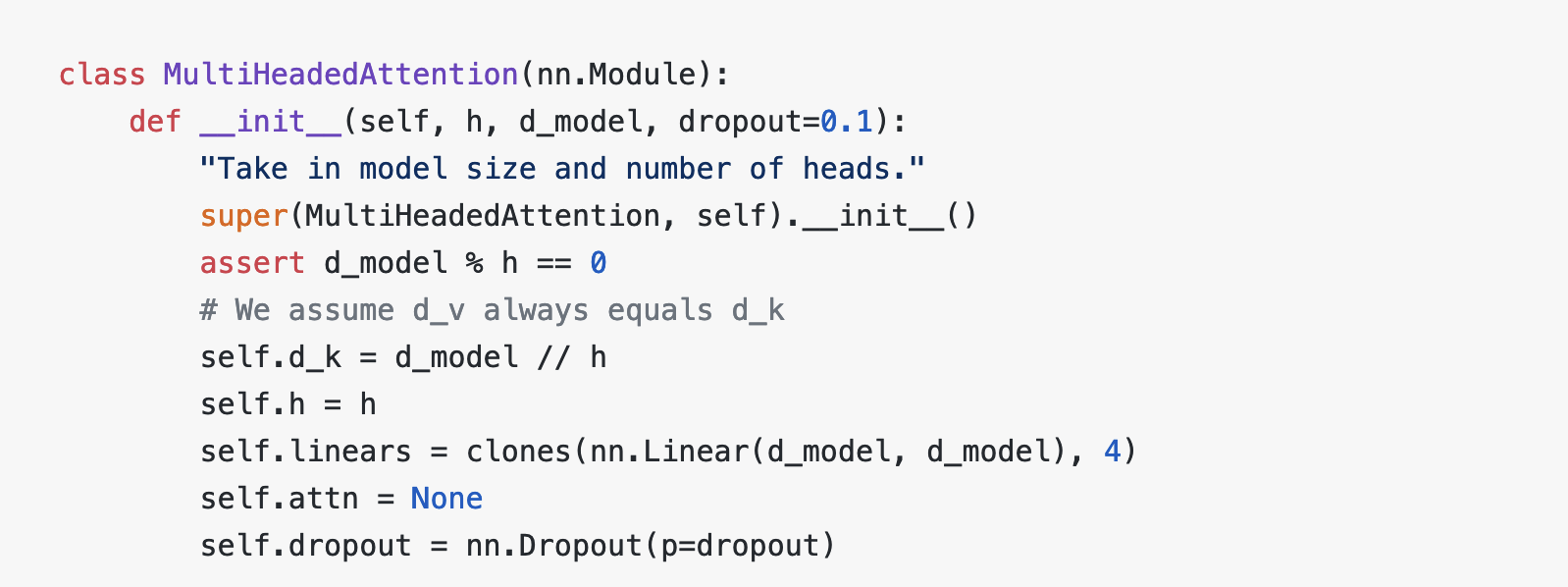 2024-03-31
Slides created for CS886 at UWaterloo
68
[Speaker Notes: Inner products 
Scaled 

Softmax to get weights

Matmult with values

One thing to note is we add a mask parameter (sets to very small so softmax -> 0)

Lets us do all types of attention we talked about]
Encoder-Decoder Sublayers (2)
Transformers From The Ground Up
Add & Norm
Feed Forward
Add & Norm
Multi-Head Cross-Attention
Add & Norm
Feed Forward
Add & Norm
Add & Norm
Masked Multi-Head Self-Attention
Multi-Head Self-Attention
2024-03-31
Slides created for CS886 at UWaterloo
69
Encoder-Decoder Sublayers (2)
Transformers From The Ground Up
Implementing position-wise Feed Forward Network
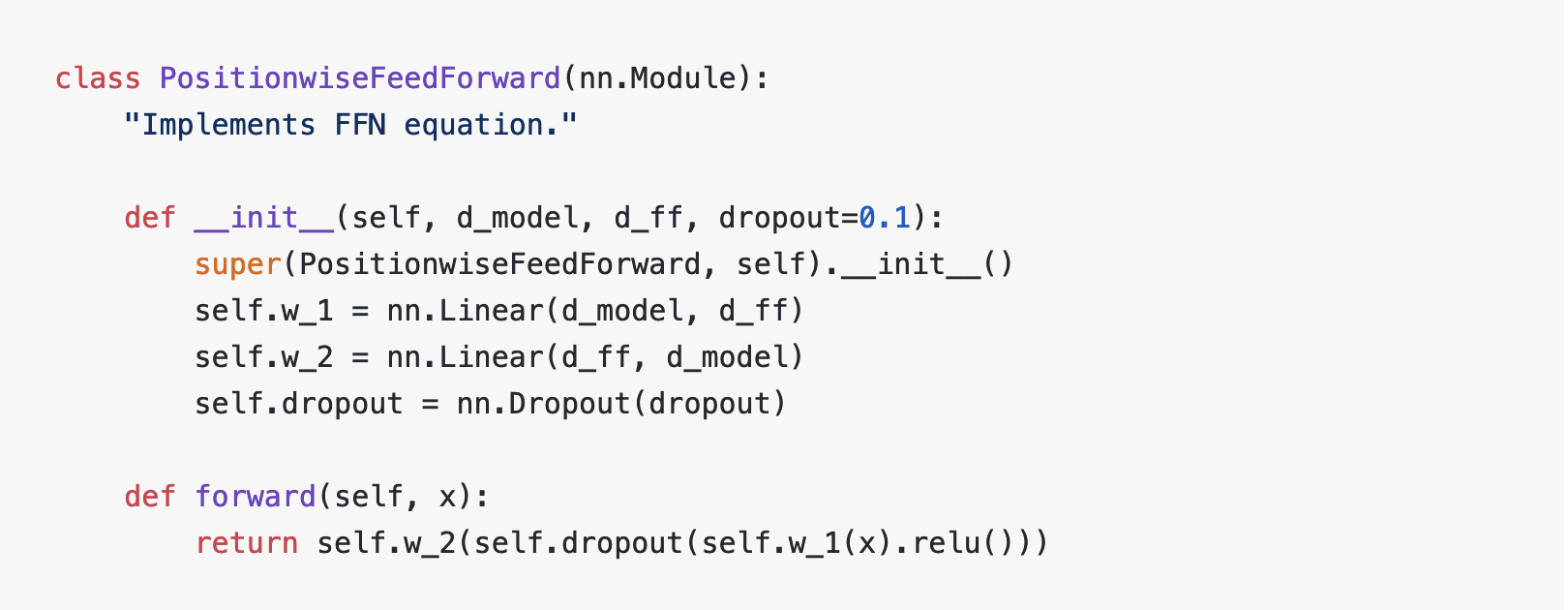 2024-03-31
Slides created for CS886 at UWaterloo
70
[Speaker Notes: Allows model to work on superpositions. 

Expands feature set to let model linearly transform

Layers of the model quickly move away form sequences]
Encoder-Decoder Sublayers (3)
Transformers From The Ground Up
Add & Norm
Feed Forward
Add & Norm
Multi-Head Cross-Attention
Add & Norm
Feed Forward
Add & Norm
Add & Norm
Masked Multi-Head Self-Attention
Multi-Head Self-Attention
2024-03-31
Slides created for CS886 at UWaterloo
71
Encoder-Decoder Sublayers (3)
Transformers From The Ground Up
Implementing sublayer connections
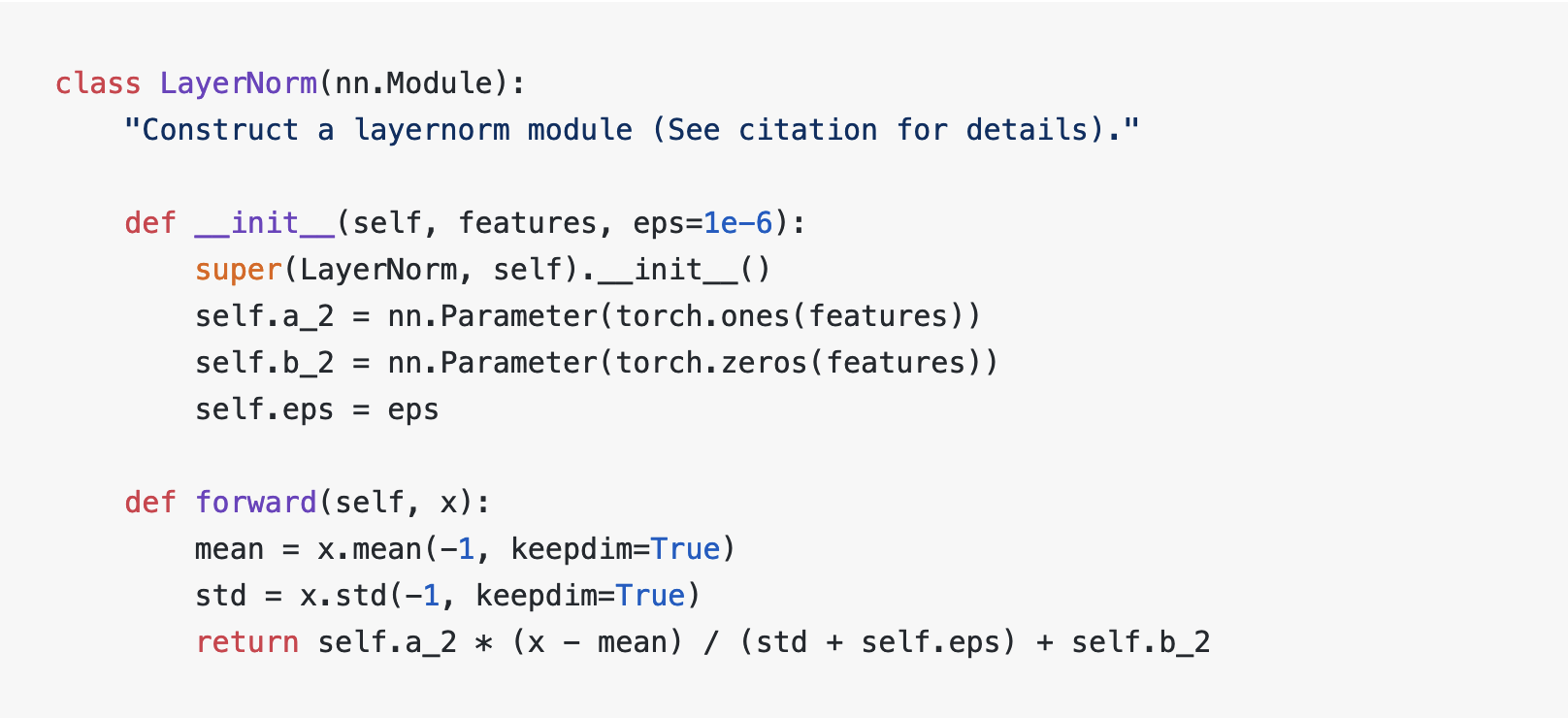 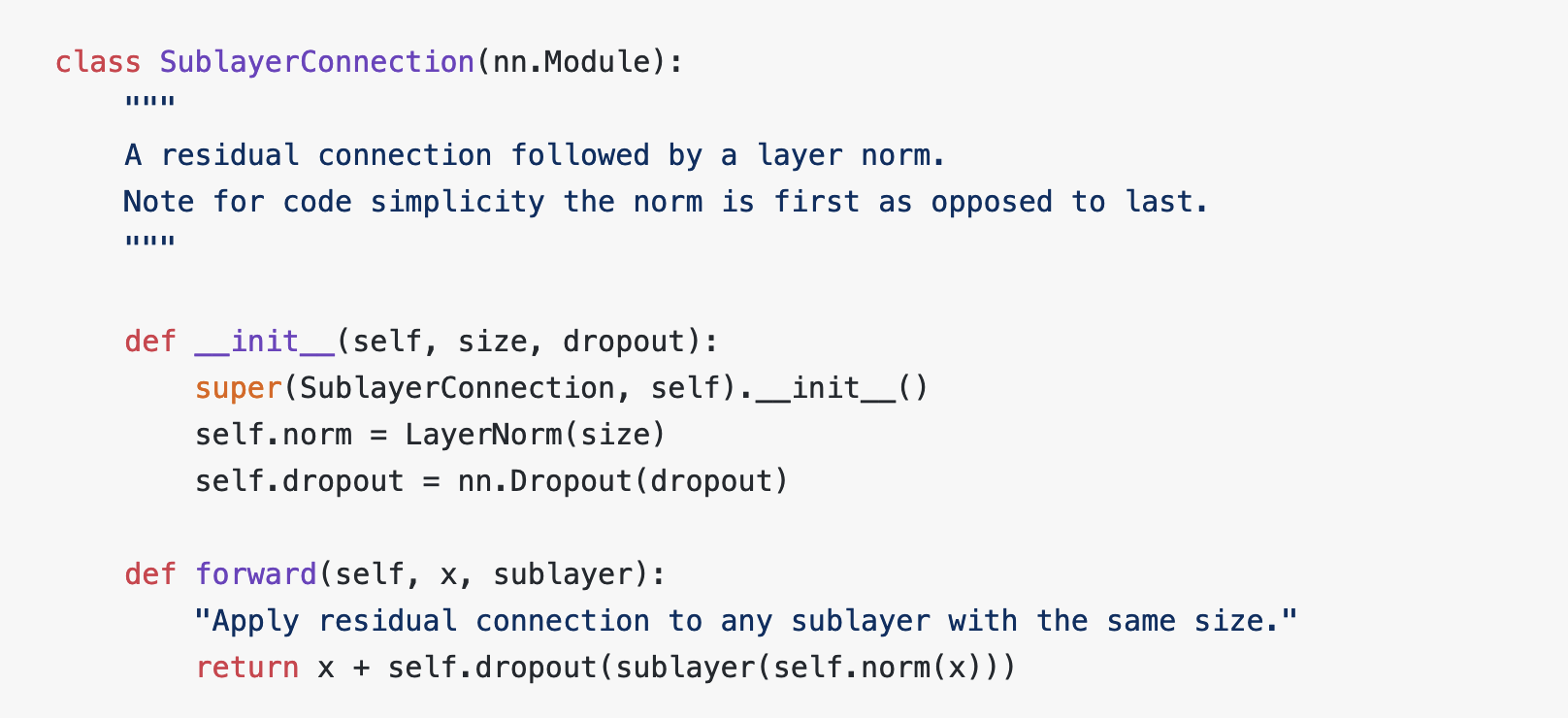 2024-03-31
Slides created for CS886 at UWaterloo
72
Encoder-Decoder Layers (1)
Transformers From The Ground Up
Encoder Layer
What?
Composable blocks for the task of encoding an input sequence representation with attention
Why?
Easy construction of model
Allows encoder layers to be stacked to achieve depth
Repeating Multi-head attention  Model more complex position interactions
How?
Multi-head self-attention (8 heads used) sublayer
Position-wise feed forward network sublayer
All sublayers are surrounded by sublayer connections
Add & Norm
Feed Forward
Add & Norm
Multi-Head Cross-Attention
Add & Norm
Feed Forward
Add & Norm
Add & Norm
Masked Multi-Head Self-Attention
Multi-Head Self-Attention
2024-03-31
Slides created for CS886 at UWaterloo
73
Encoder-Decoder Layers (1)
Transformers From The Ground Up
Implementing the encoder layer
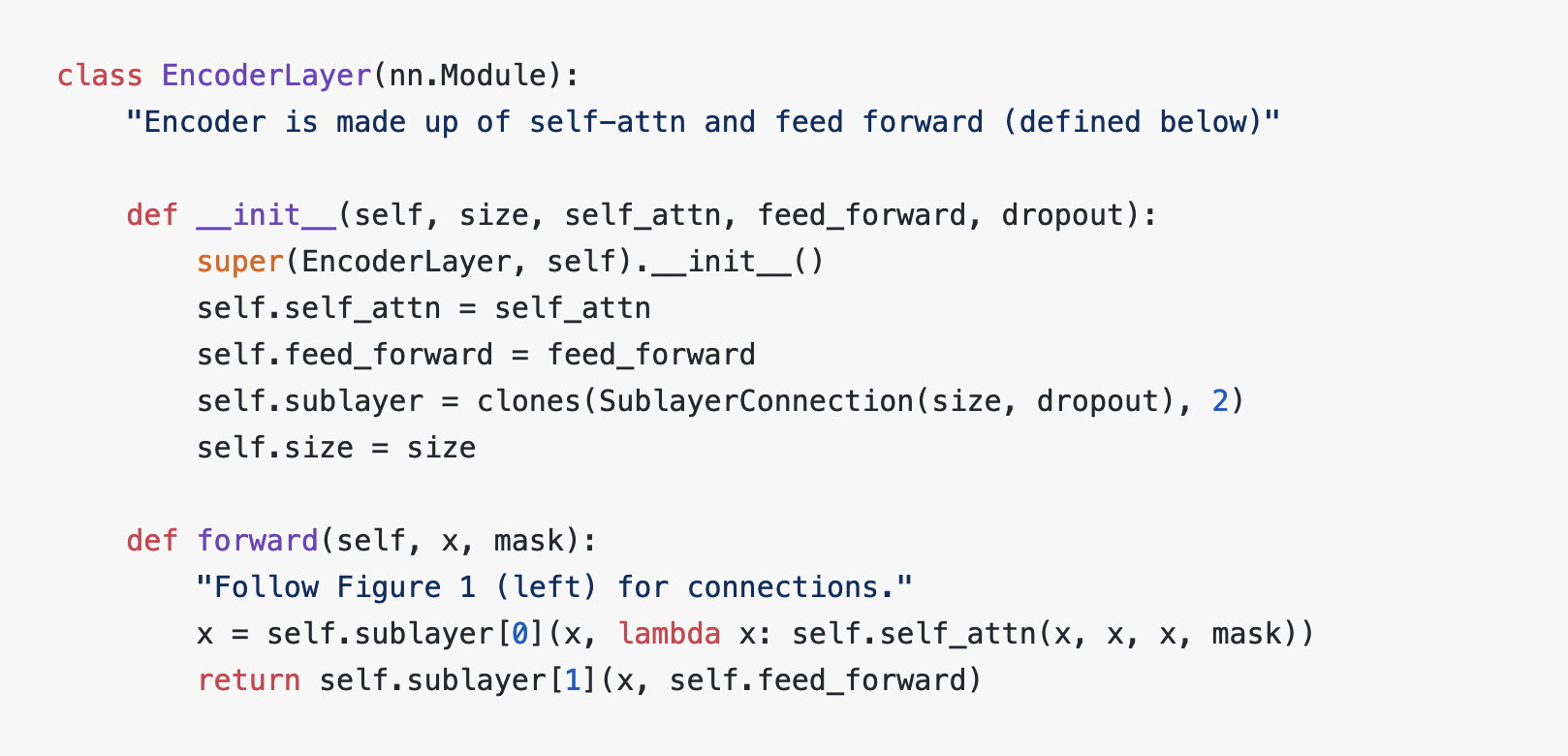 Add & Norm
Feed Forward
Add & Norm
Multi-Head Cross-Attention
Add & Norm
Feed Forward
Add & Norm
Add & Norm
Masked Multi-Head Self-Attention
Multi-Head Self-Attention
2024-03-31
Slides created for CS886 at UWaterloo
74
Encoder-Decoder Layers (2)
Transformers From The Ground Up
Decoder Layer
What?
Composable blocks for the task of decoding a target sequence auto-regressively
Same as encoder layers other than:
the additional multi-head attention block to preform cross-attention with the output representation from the encoder

the addition of masking in self-attention
This prevents cheating(forward looking bias)
 Model purely attends to past info
Add & Norm
Feed Forward
Add & Norm
Multi-Head Cross-Attention
Add & Norm
Feed Forward
Add & Norm
Add & Norm
Masked Multi-Head Self-Attention
Multi-Head Self-Attention
2024-03-31
Slides created for CS886 at UWaterloo
75
Encoder-Decoder Layers (2)
Transformers From The Ground Up
Implementing the decoder layer
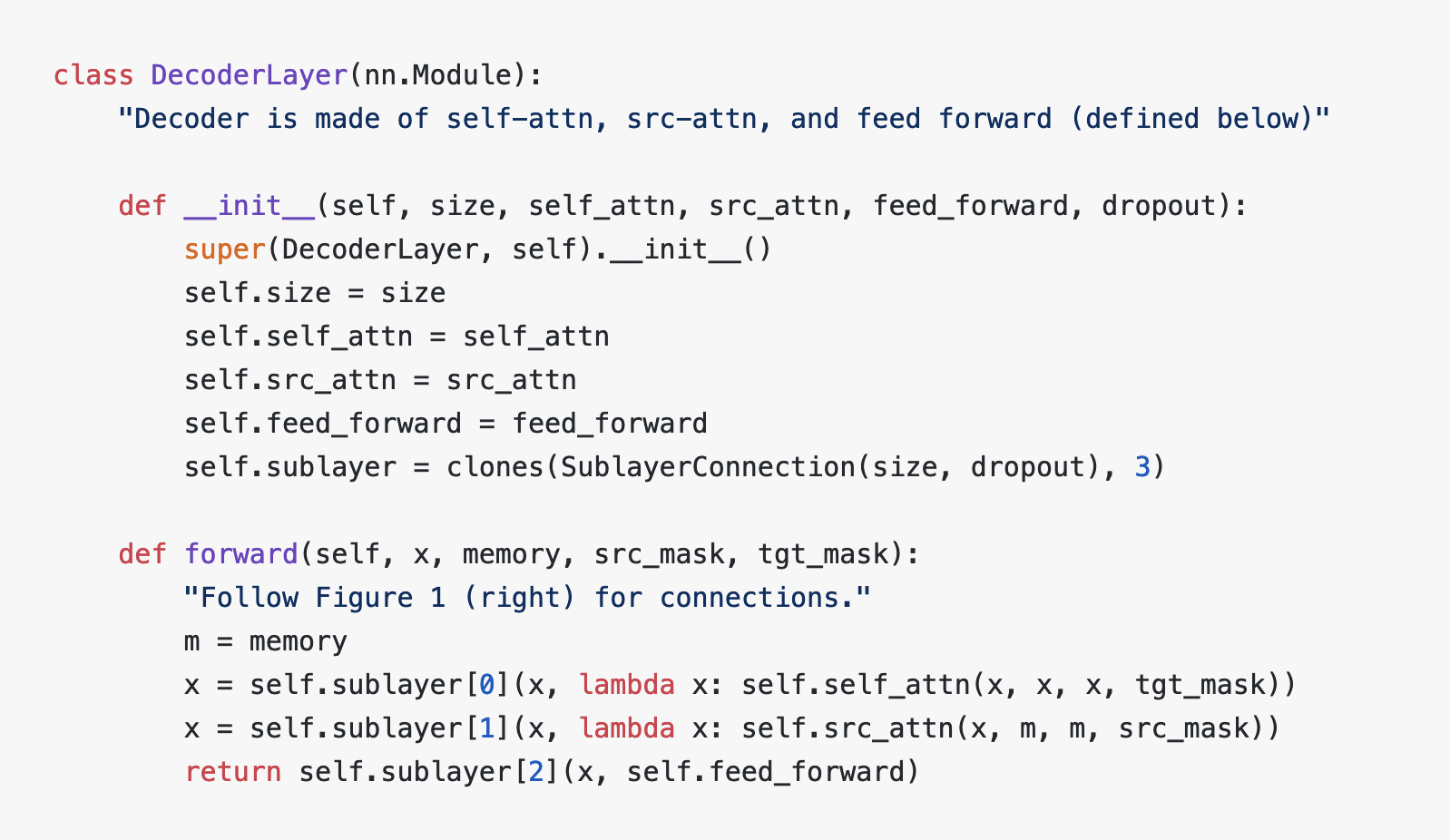 Add & Norm
Feed Forward
Add & Norm
Multi-Head Cross-Attention
Add & Norm
Feed Forward
Add & Norm
Add & Norm
Masked Multi-Head Self-Attention
Multi-Head Self-Attention
2024-03-31
Slides created for CS886 at UWaterloo
76
The Prediction Head
Transformers From The Ground Up
Generator
Sometimes referred to as the predictor

A final linear mapping
Internal Representation -> logits that capture maximum likelihood of next element in sequence
In seq2seq language translation this maps back to vocab corpora

Apply softmax to convert logits to probabilities
Output Probabilities 
For next area
Softmax
Linear
2024-03-31
Slides created for CS886 at UWaterloo
77
[Speaker Notes: Generator  prediction head, produces probabilities for most likely next word]
The Prediction Head
Transformers From The Ground Up
Implementing a generator
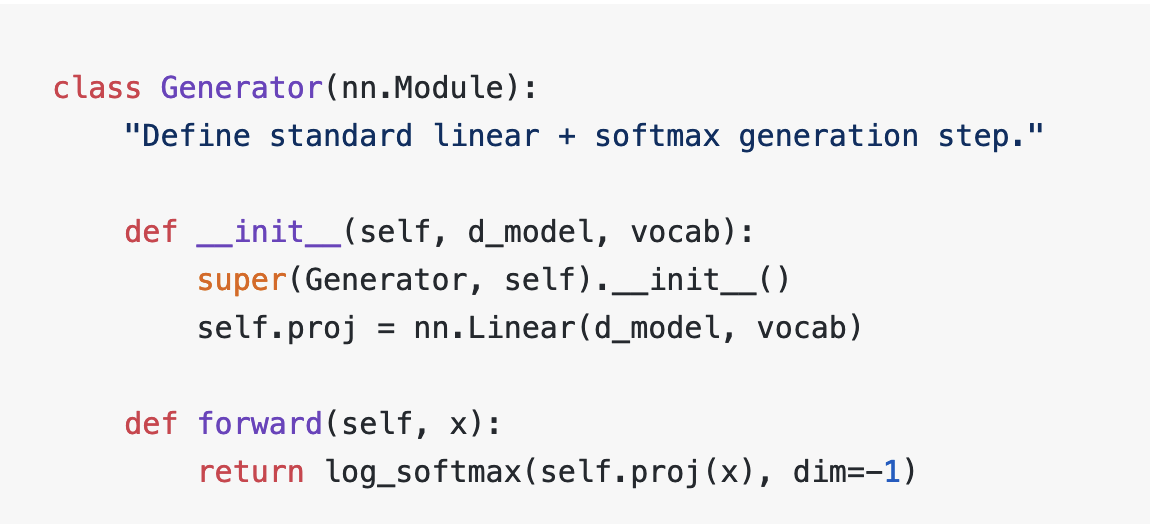 2024-03-31
Slides created for CS886 at UWaterloo
78
[Speaker Notes: Generator  prediction head, produces probabilities for most likely next word

Simple linear to vocab and softmax]
Assembling the Encoder-Decoder
Transformers From The Ground Up
Encoder-Decoder
Softmax
Linear
Add & Norm
Feed Forward
Stack N of the sublayers



Add Generator on top
Add & Norm
Multi-Head Cross-Attention
Add & Norm
Feed Forward
Add & Norm
Add & Norm
Masked Multi-Head Self-Attention
Multi-Head Self-Attention
2024-03-31
Slides created for CS886 at UWaterloo
79
Assembling the Encoder-Decoder
Transformers From The Ground Up
Encoder-Decoder implementation
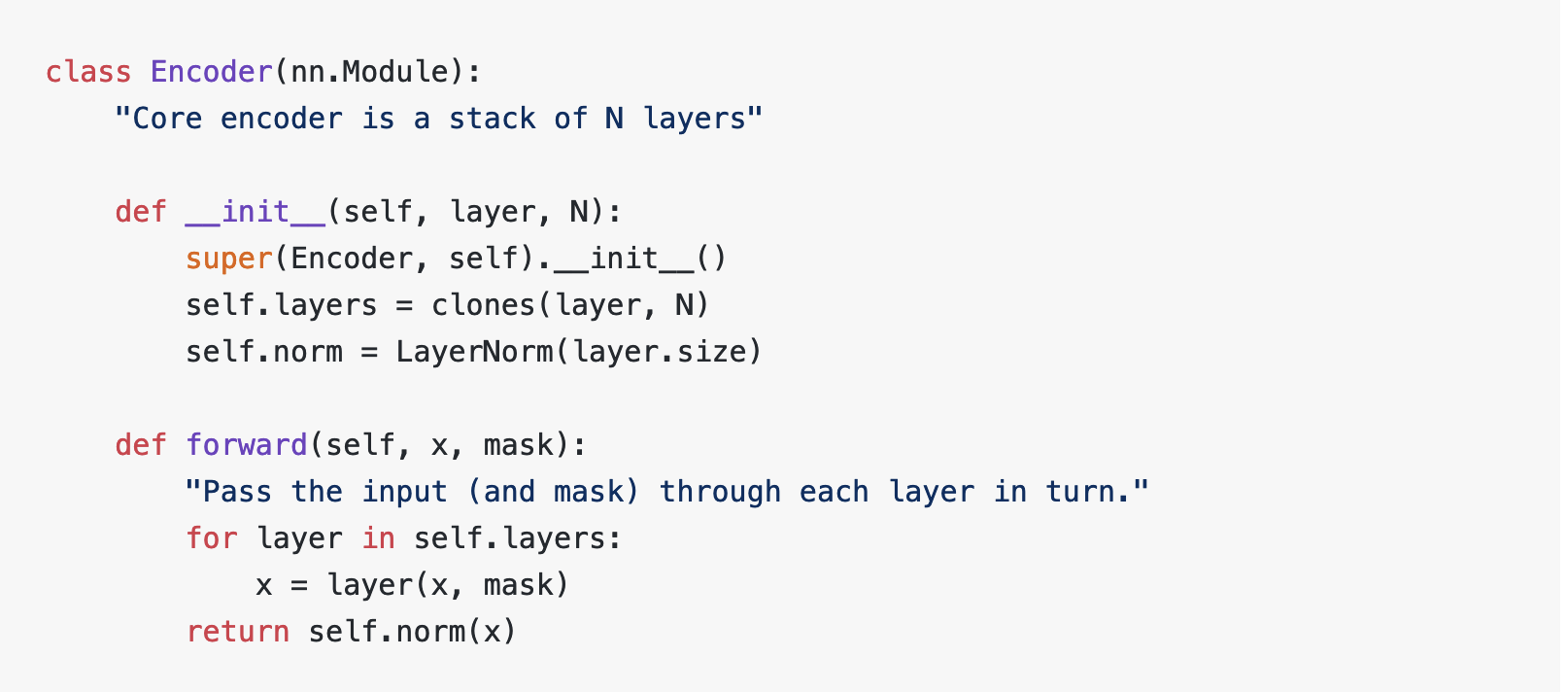 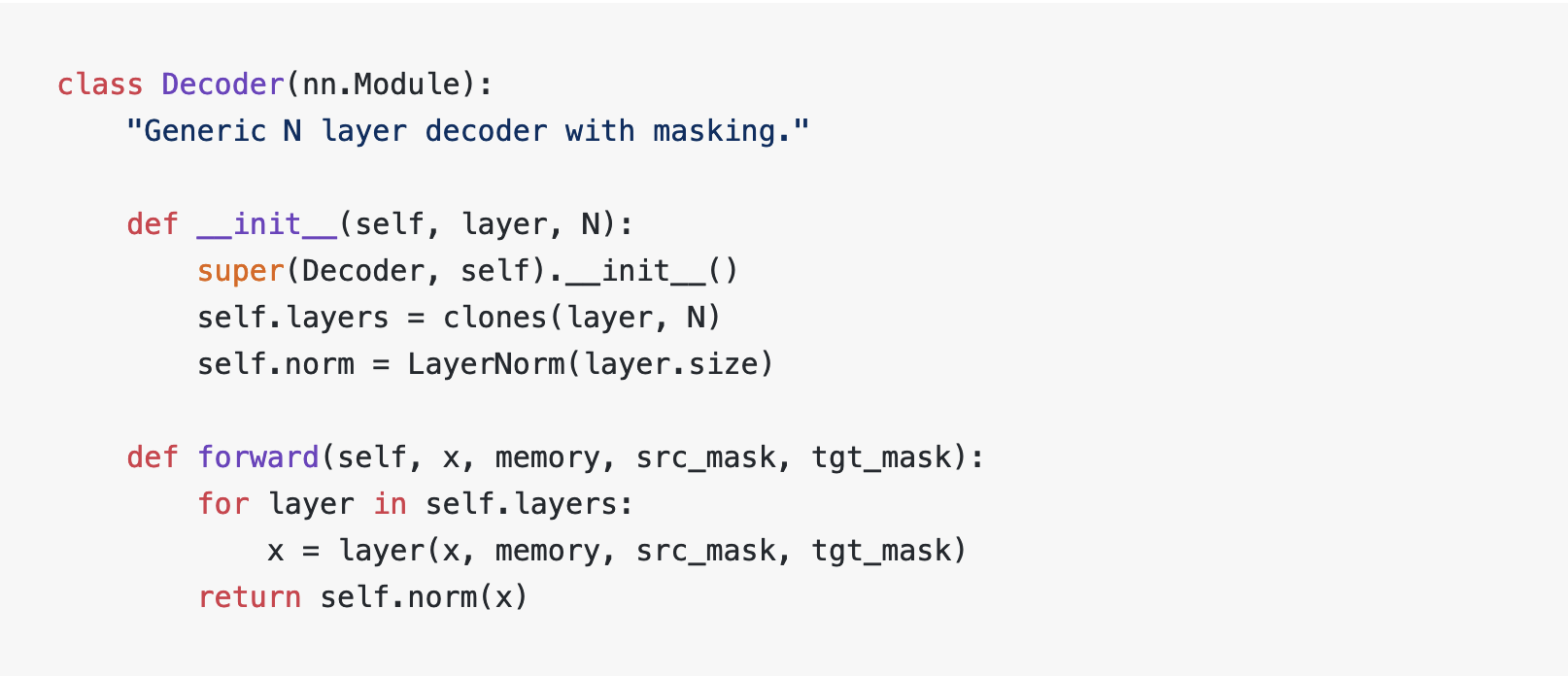 2024-03-31
Slides created for CS886 at UWaterloo
80
Misconceptions about Transformers (2)
What?
Notion of a whole “transformer block” that is stackable in the vanilla transformer architecture
Incorrect belief that encoder-decoder attention connection is layer wise
Why?
Incorrect understanding of stacking layers
Pervasive amount of bad figures
2024-03-31
Slides created for CS886 at UWaterloo
81
Misconceptions about Transformers (2)
Incorrect
Correct
encoder
decoder
encoder
decoder
encoder
decoder
encoder
decoder
encoder
decoder
encoder
decoder
encoder
decoder
encoder
decoder
encoder
decoder
encoder
decoder
encoder
decoder
encoder
decoder
2024-03-31
Slides created for CS886 at UWaterloo
82
Assembling the Encoder-Decoder
Transformers From The Ground Up
Encoder-Decoder implementation
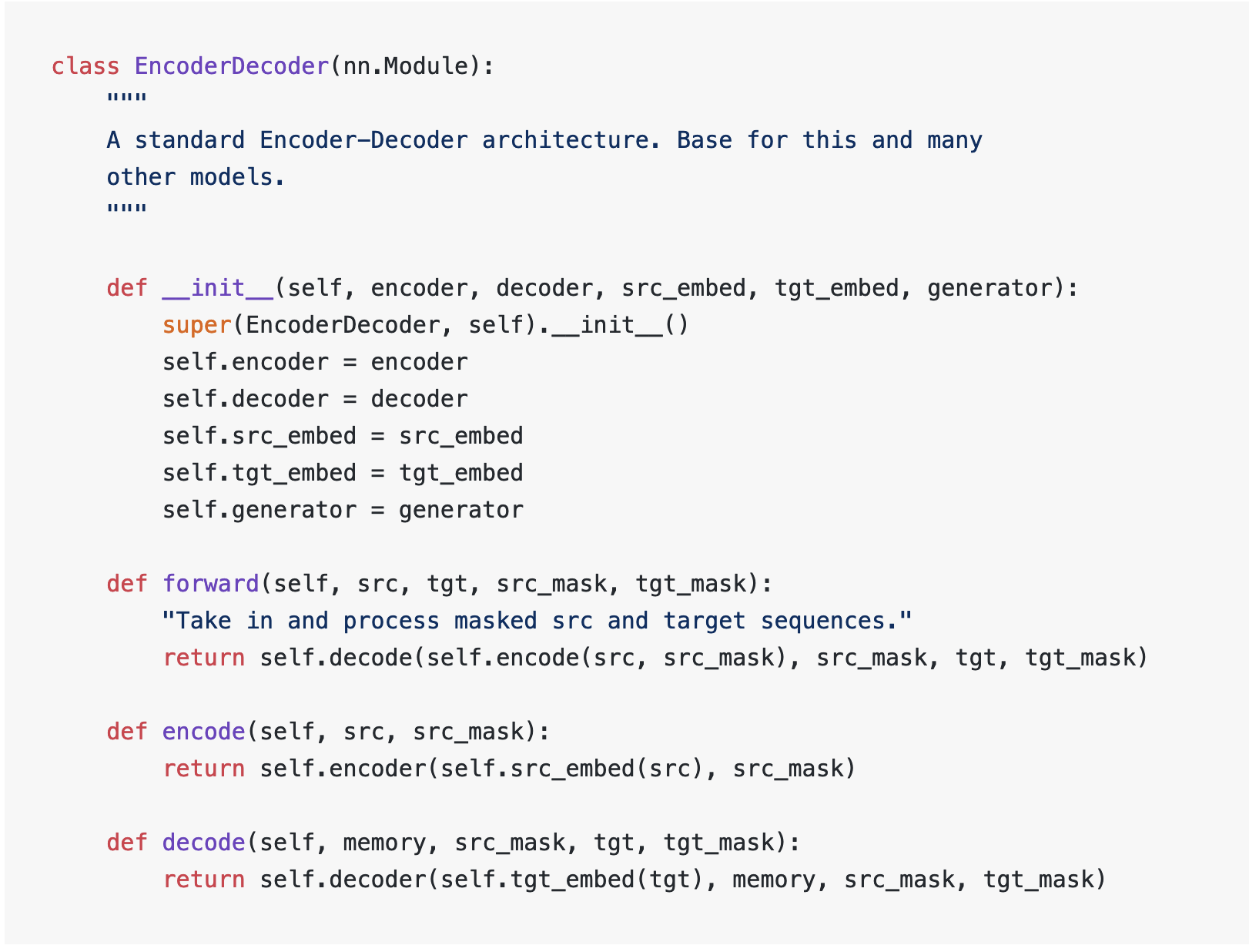 2024-03-31
Slides created for CS886 at UWaterloo
83
Putting it all together
Transformers From The Ground Up
Softmax
Linear
Add & Norm
Feed Forward
Add & Norm
Multi-Head Cross-Attention
Add & Norm
Feed Forward
Add & Norm
Add & Norm
Masked Multi-Head Self-Attention
Multi-Head Self-Attention
Positional Encoding
Positional Encoding
Input Embedding
Output Embedding
2024-03-31
Slides created for CS886 at UWaterloo
84
Putting it all together
Transformers From The Ground Up
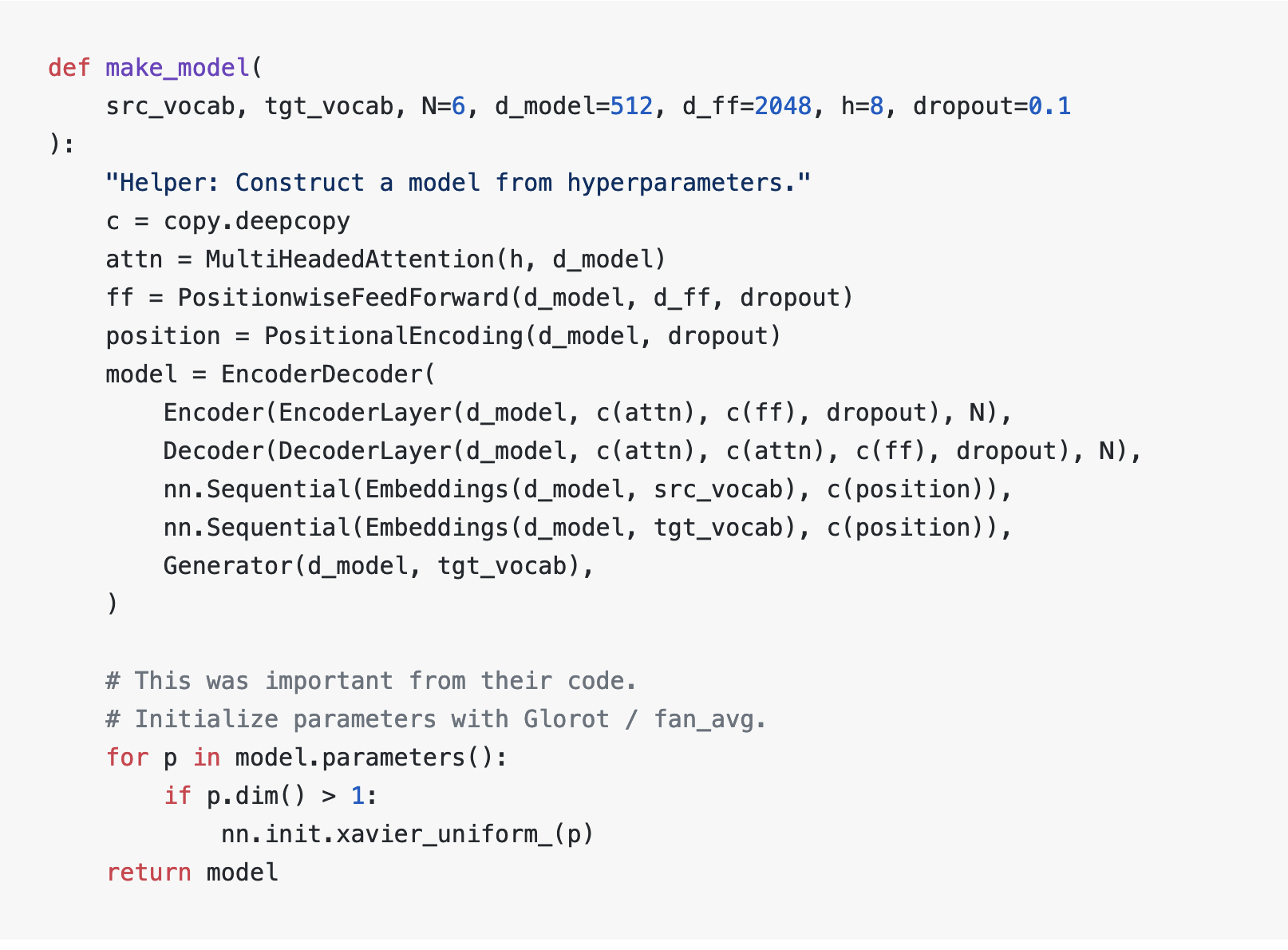 2024-03-31
Slides created for CS886 at UWaterloo
85
Training Transformers
“Architecture alone does not make a model”





A model expresses different properties depending on how it is trained
Like nature vs. nurture, both impact what the model does
Training is what influences parameters
Architecture + Training = Model
2024-03-31
Slides created for CS886 at UWaterloo
86
Training Transformers
Models fit to training data

If shown examples that encourage bidirectional attention, it will learn that

If shown only examples that require right attention, it may express more unidirectional behavior (won’t generalize as well)

BERT uses large scale pre-training to do this
2024-03-31
Slides created for CS886 at UWaterloo
87
Training Transformers
Masked training

Attention mechanism can build a masking support directly
Motivation:
Want to prevent the model from learning from future information in the output sequence
Main idea:
Since each decode layer starts with a self-attention block, we can add custom logic to mask out positions in target sequence which it shouldn’t see yet
Implemented as rolling window
2024-03-31
Slides created for CS886 at UWaterloo
88
[Speaker Notes: With importance outlined lets talk about how they train it]
Training Transformers
Masked training
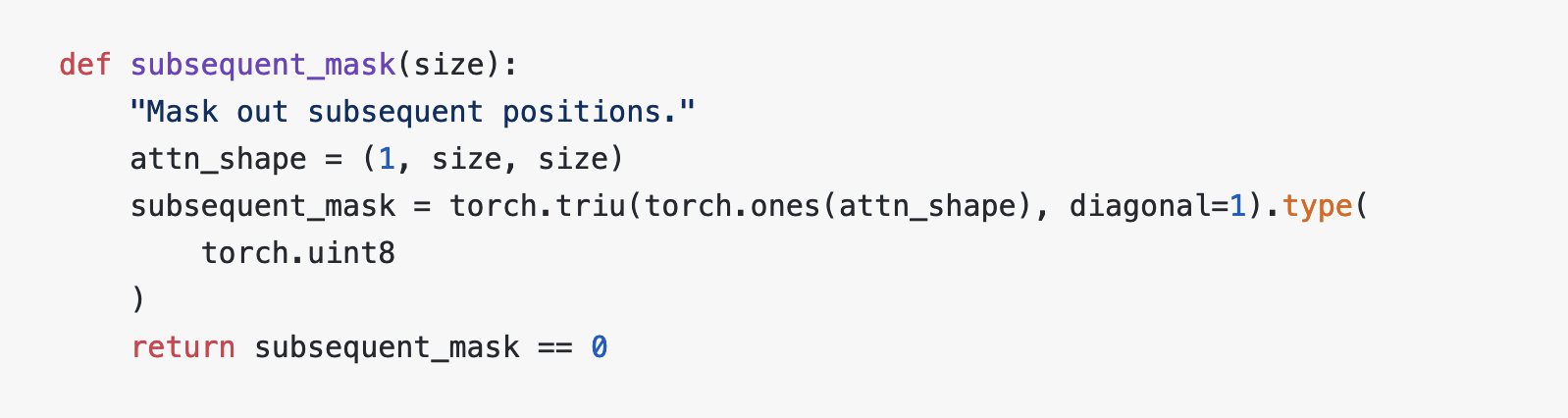 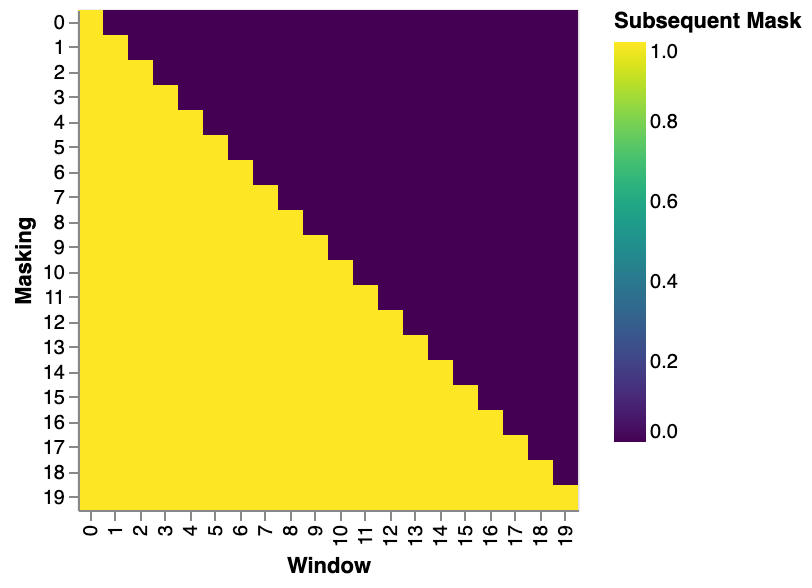 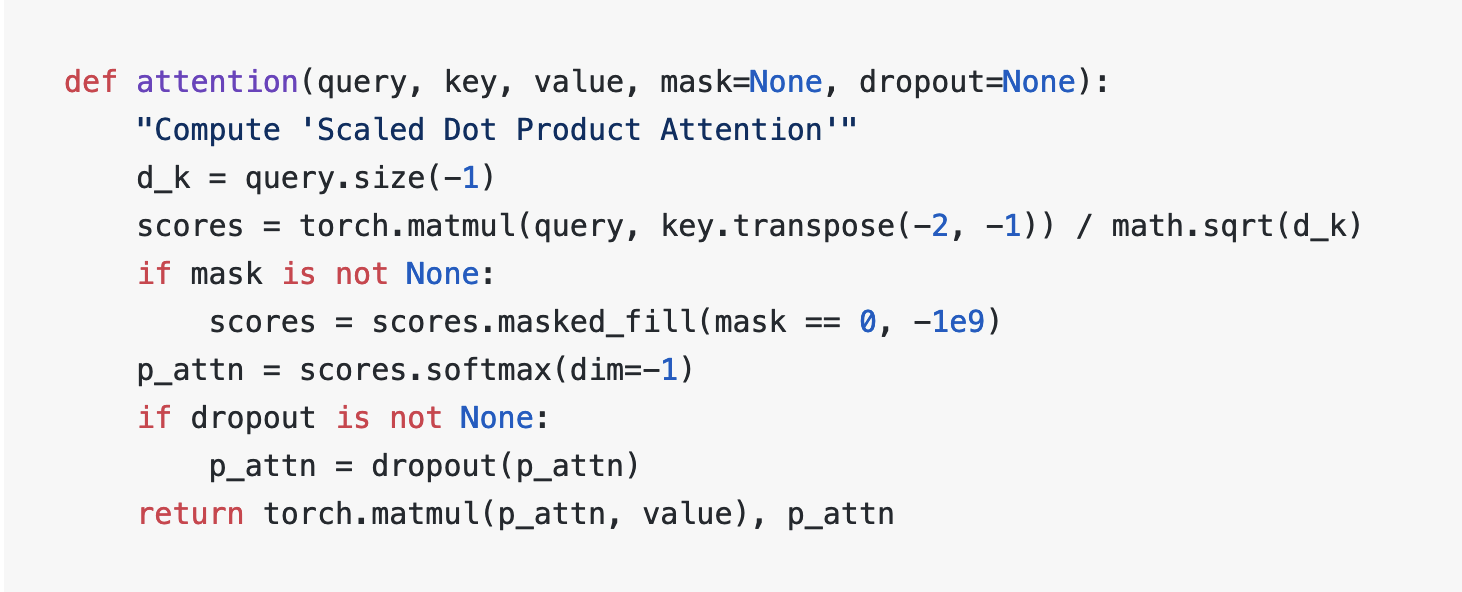 2024-03-31
Slides created for CS886 at UWaterloo
89
Results and Impact
2024-03-31
Slides created for CS886 at UWaterloo
90
Performance
Experimentation on text translation: (1) EN-DE and (2) EN-FR
A. Vaswani et al., “Attention is All you Need,” in Advances in Neural Information Processing Systems (NeurIPS), 2017.
2024-03-31
Slides created for CS886 at UWaterloo
91
Paper Impact
Highly influential

Paper has 113,405 citations

Transformer architecture has been used as the basis for many state-of-the-art models

Transformer is a fundamental building block of all LLMs (e.g. GPT-4, LLaMA 2, Gemini, etc.)
2024-03-31
Slides created for CS886 at UWaterloo
92
Image Transformer
Inspired by the transformer architecture on text

Image pixels are positionally encoded and used in a “local self-attention” mechanism
Considers only the pixels in a local neighborhood around the query position (e.g. the 8x8 nearest pixels)

Aside: not used heavily now
Global attention in images seems to be more effective
Subsequent models are more powerful
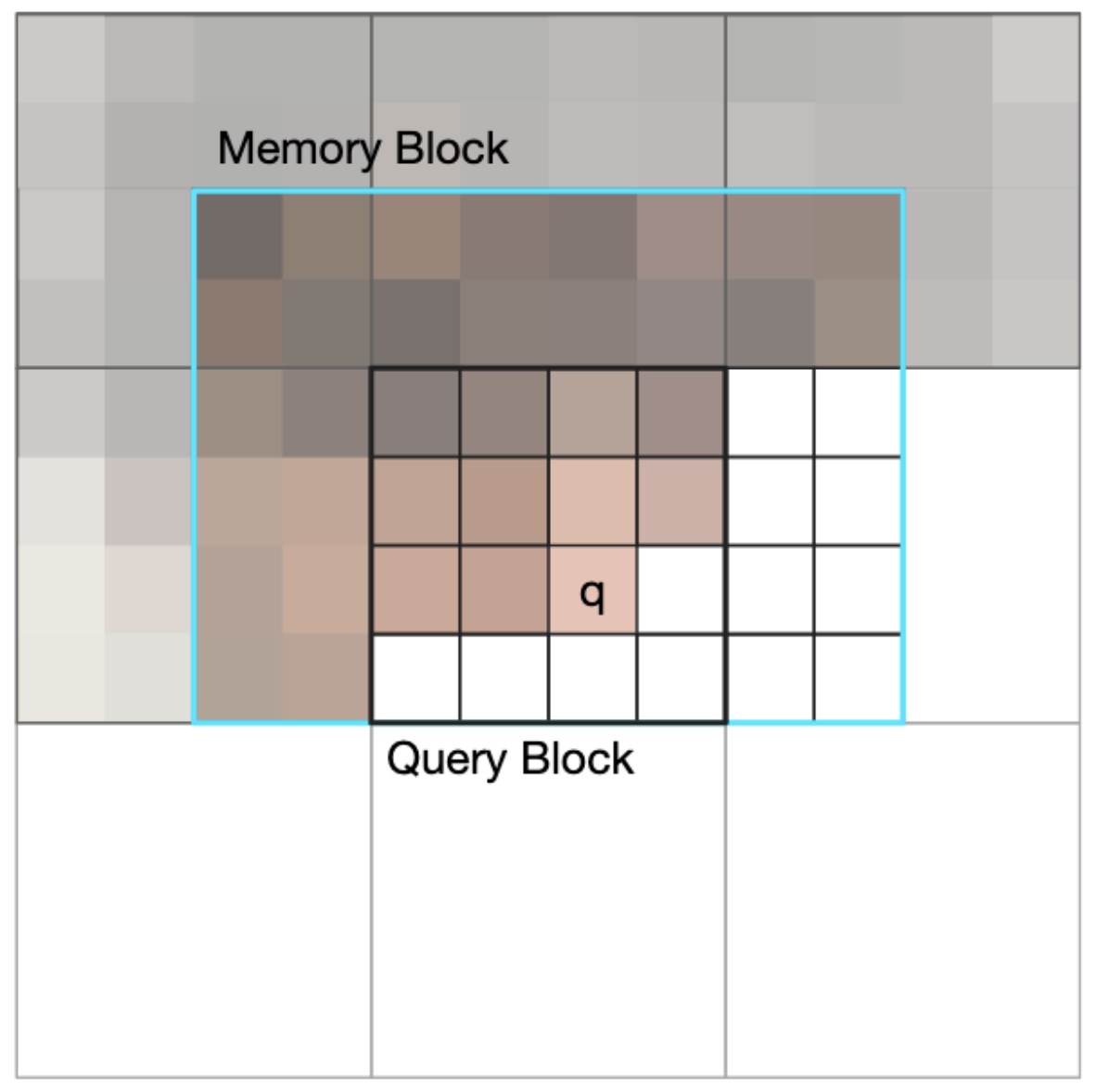 N. Parmar et al., “Image Transformer,” in ICML, 2018, pp. 4052–4061.
2024-03-31
Slides created for CS886 at UWaterloo
93
Image Transformer
N. Parmar et al., “Image Transformer,” in ICML, 2018, pp. 4052–4061.
2024-03-31
Slides created for CS886 at UWaterloo
94
Vision Transformers (ViT)
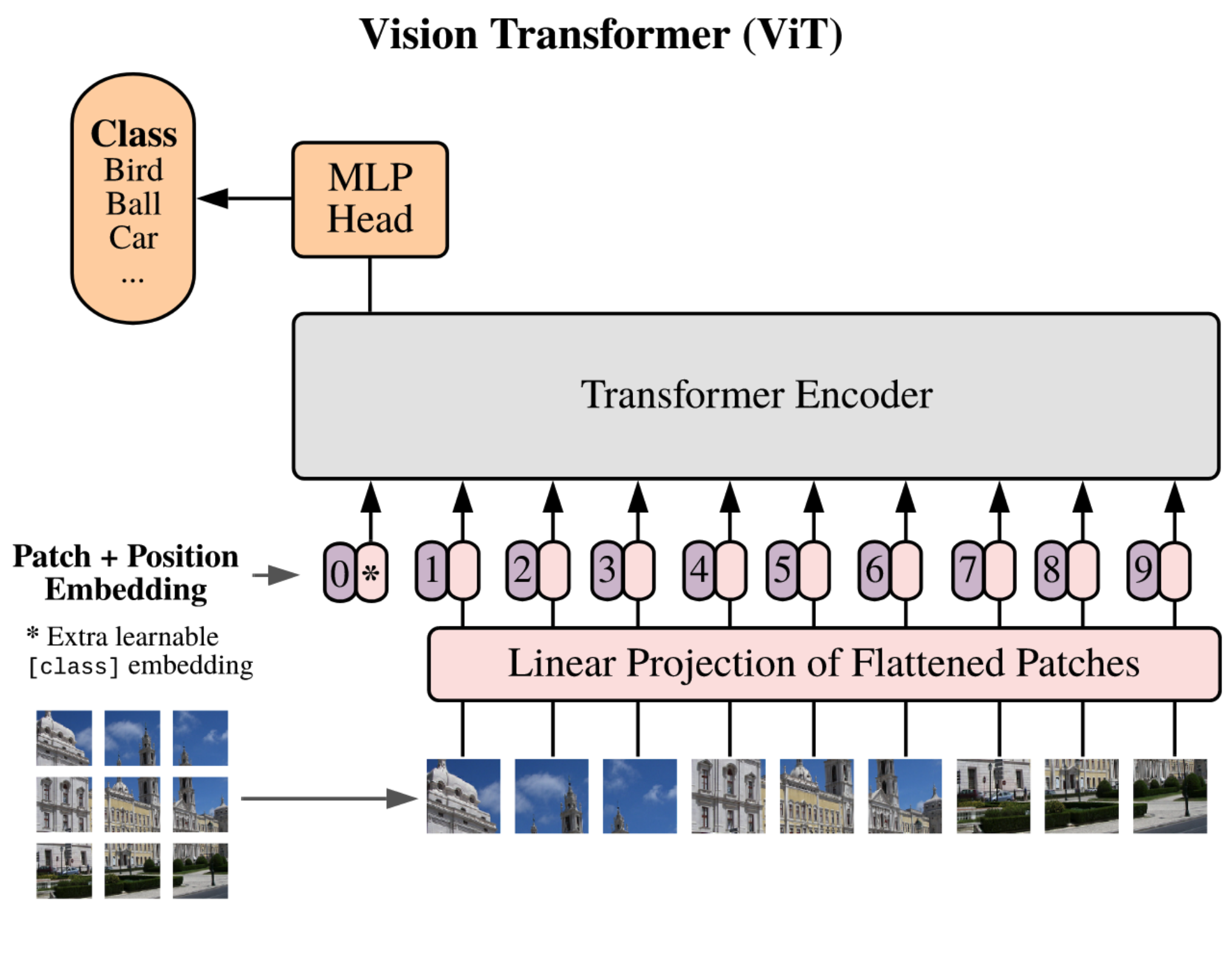 Applies vanilla transformer encoder to image classification

Convert images to “sequences”:
Images are spliced into smaller regions
Regions are flattened and treated as a sequence
A. Dosovitskiy et al., “An Image is Worth 16x16 Words: Transformers for Image Recognition at Scale,” presented at ICLR, 2020. [Online]. Available: https://openreview.net/forum?id=YicbFdNTTy
2024-03-31
Slides created for CS886 at UWaterloo
95
Discussion
2024-03-31
Slides created for CS886 at UWaterloo
96
Discussion Questions
2024-03-31
Slides created for CS886 at UWaterloo
97
Thank you!
Questions?
2024-03-31
Slides created for CS886 at UWaterloo
98
Multi-Head Self-Attention Visualizations
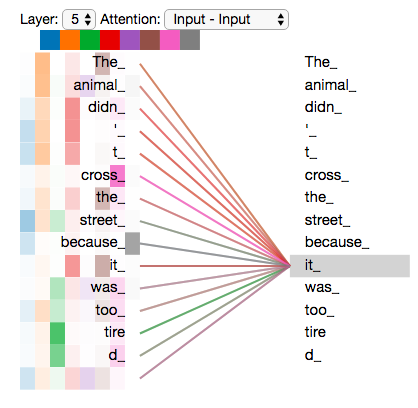 J. Alammar, “The Illustrated Transformer,” 2020. [Online]. Available: https://jalammar.github.io/illustrated-transformer/
2024-03-31
Slides created for CS886 at UWaterloo
99